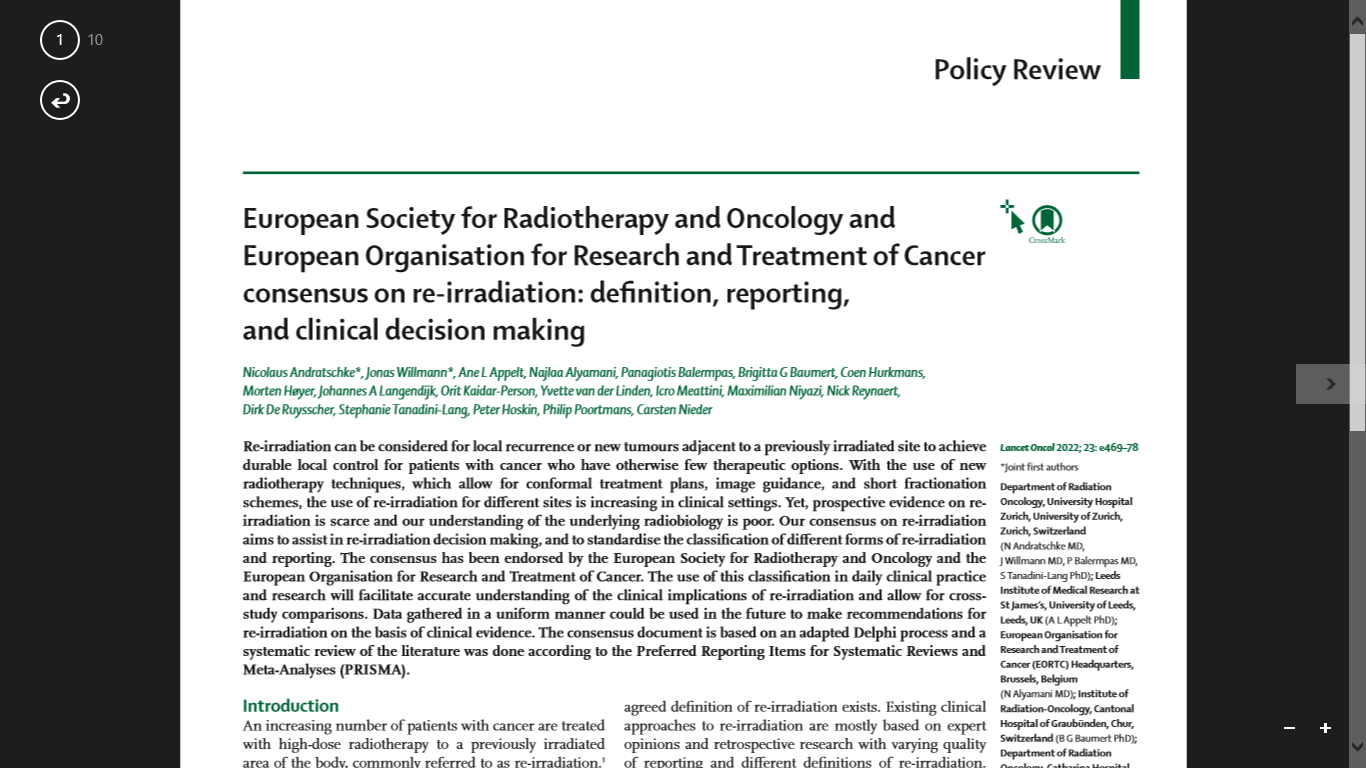 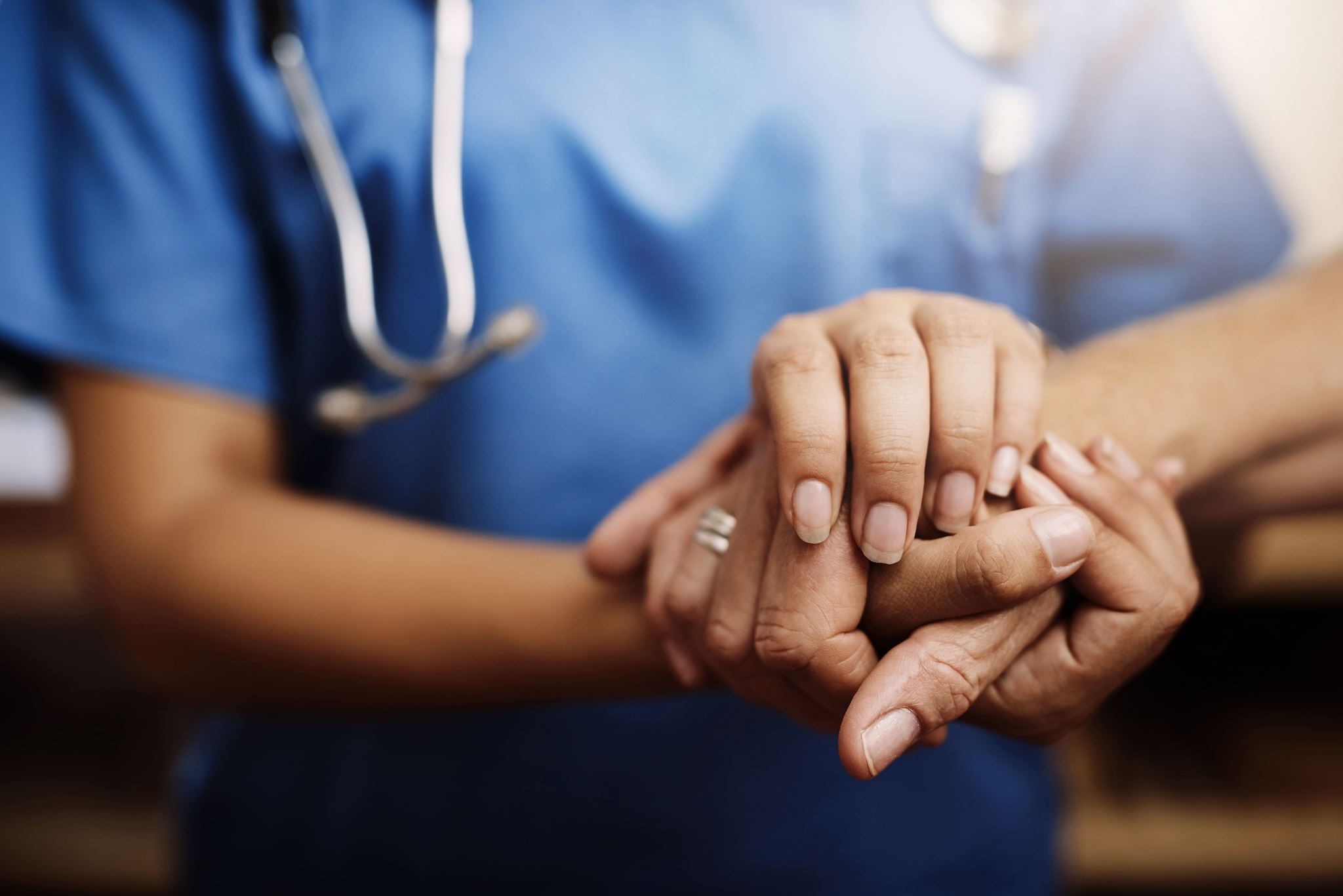 GİRİŞ
Vücudun daha önce ışınlanmış bir bölgesine yüksek doz radyoterapi uygulanarak tedavi edilmesi  giderek artış gösteren bir klinik yaklaşım
Bu durum -yeniden ışınlama- (RE-RT)  olarak adlandırılıyor
RE-RT artışının en büyük sebebi, sarımdan ödün vermeden aynı zamanda risk altındaki organlara aşırı dozdan kaçınarak planlama ve uygulama hassasiyetini artıran yeni radyoterapi teknikleri
GİRİŞ
Ayrıca, BT tabanlı tedavi planlaması
Önceden uygulanan dozlar hakkında daha güvenilir bilgilerin bulunması
Daha iyi doz hesaplama algoritmaları
Kümülatif dozların daha doğru bir şekilde değerlendirilmesi VE
Eski ışın sahalarıyla örtüşmesini kolaylaştırmakta
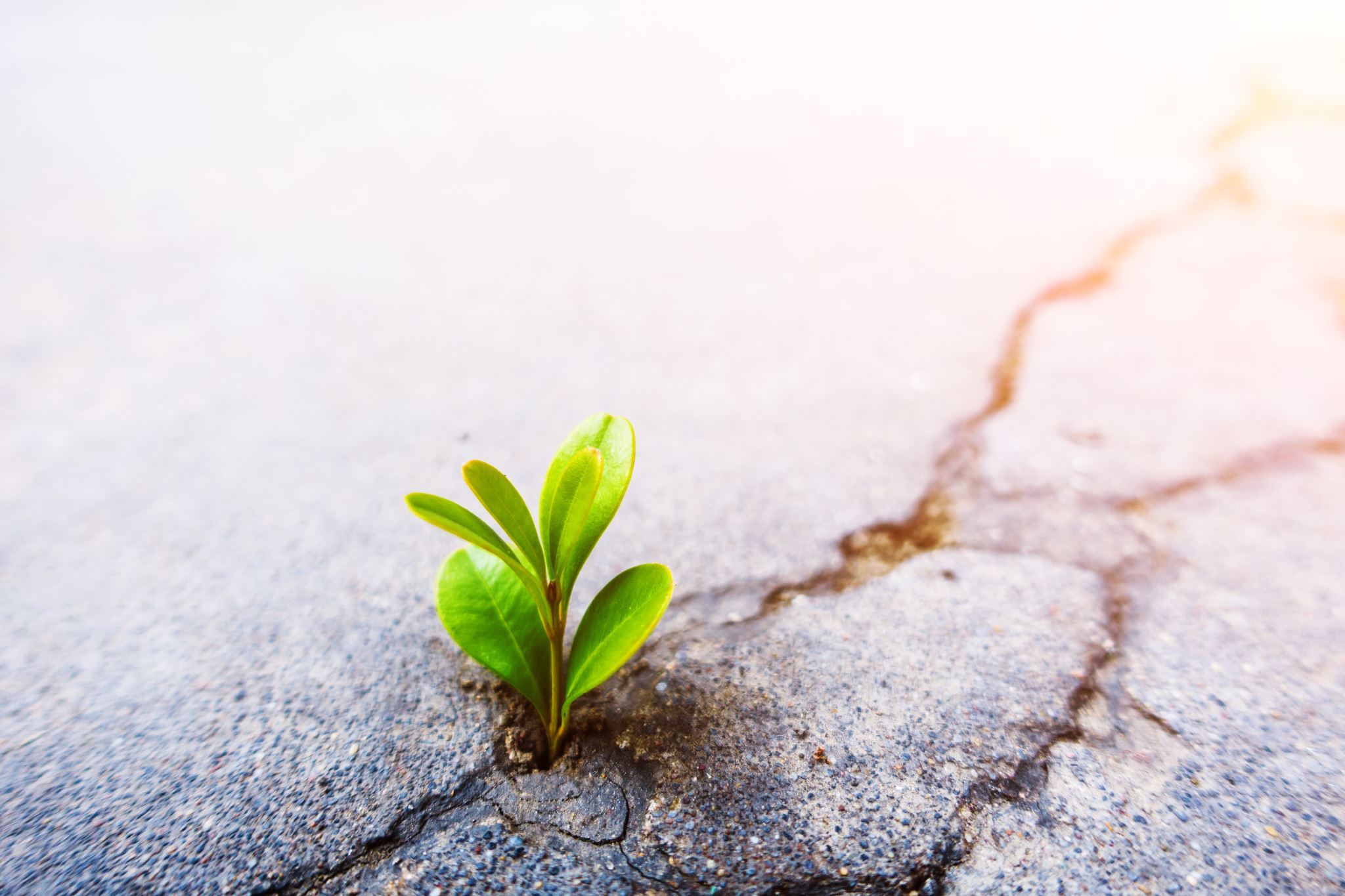 GİRİŞ
Yeniden ışınlama endikasyonları;  lokal nüks, bitişik yeni primer tümörler veya metastatik hastalık için lokal ablatif tedaviyi içerebilir.



Palyatif yaklaşımdan lokal ablasyona hatta kür şansı elde etmeye kadar değişen tedavi hedeflerini karşılamak için,  yeniden ışınlamada farklı radyoterapi teknikleri uygulanabilir
GİRİŞ
Özellikle optimal hasta seçimi ve yüksek kümülatif dozların güvenliğine ilişkin, yeniden ışınlama ile ilgili YÜKSEK DÜZEY PROSPEKTIF KANIT SINIRLI
Klinik düzeyde, yeniden ışınlamanın genel kabul görmüş bir tanımı YOK
Yeniden ışınlamaya yönelik mevcut klinik yaklaşımlar çoğunlukla otör görüşlerine ve yeniden ışınlamayı birbirinden farklı tanımlayan retrospektif araştırmalara dayanmakta
Ek olarak, altta yatan radyobiyoloji bilgilerimiz de çoğunlukla preklinik araştırmalar ve retrospektif klinik modelleme çalışmaları ile sınırlı
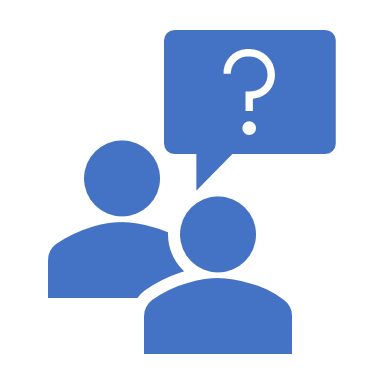 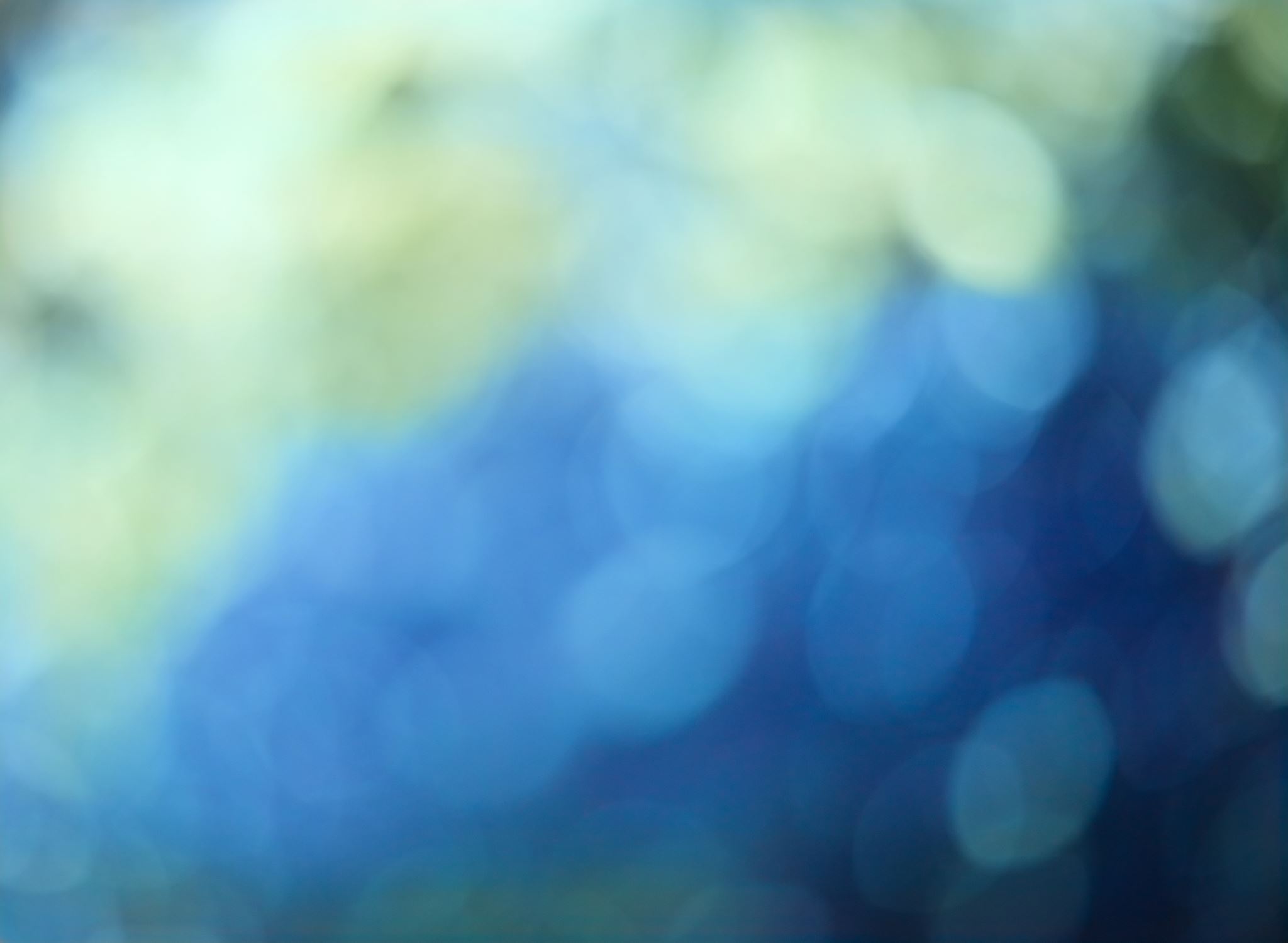 GİRİŞ
GİRİŞ
Kılavuzlar, prostat kanseri radyoterapisinden sonra intraprostatik nüks için brakiterapi ve SBRT, pelvik bölge nükslerinde SBRT, NSCLC için radikal torasik yeniden ışınlama, nazofarenks,glioblastoma multiforme(GBM) ve meme lokal nükslerinde ikinci seri IMRT konularına odaklanmaktadır. 
Yeniden ışınlamaya özgü araştırma çalışmalarında öneriler mevcut değildir, ancak klinik uygulamada yeniden ışınlamanın güvenli bir şekilde uygulanmasını kolaylaştırmak için bu gereklidir. 
Üst düzey kanıtların yokluğunda, ortak standartları sağlamak için yeniden ışınlama konusunda fikir birliğine dayalı tavsiyelere ihtiyaç var.
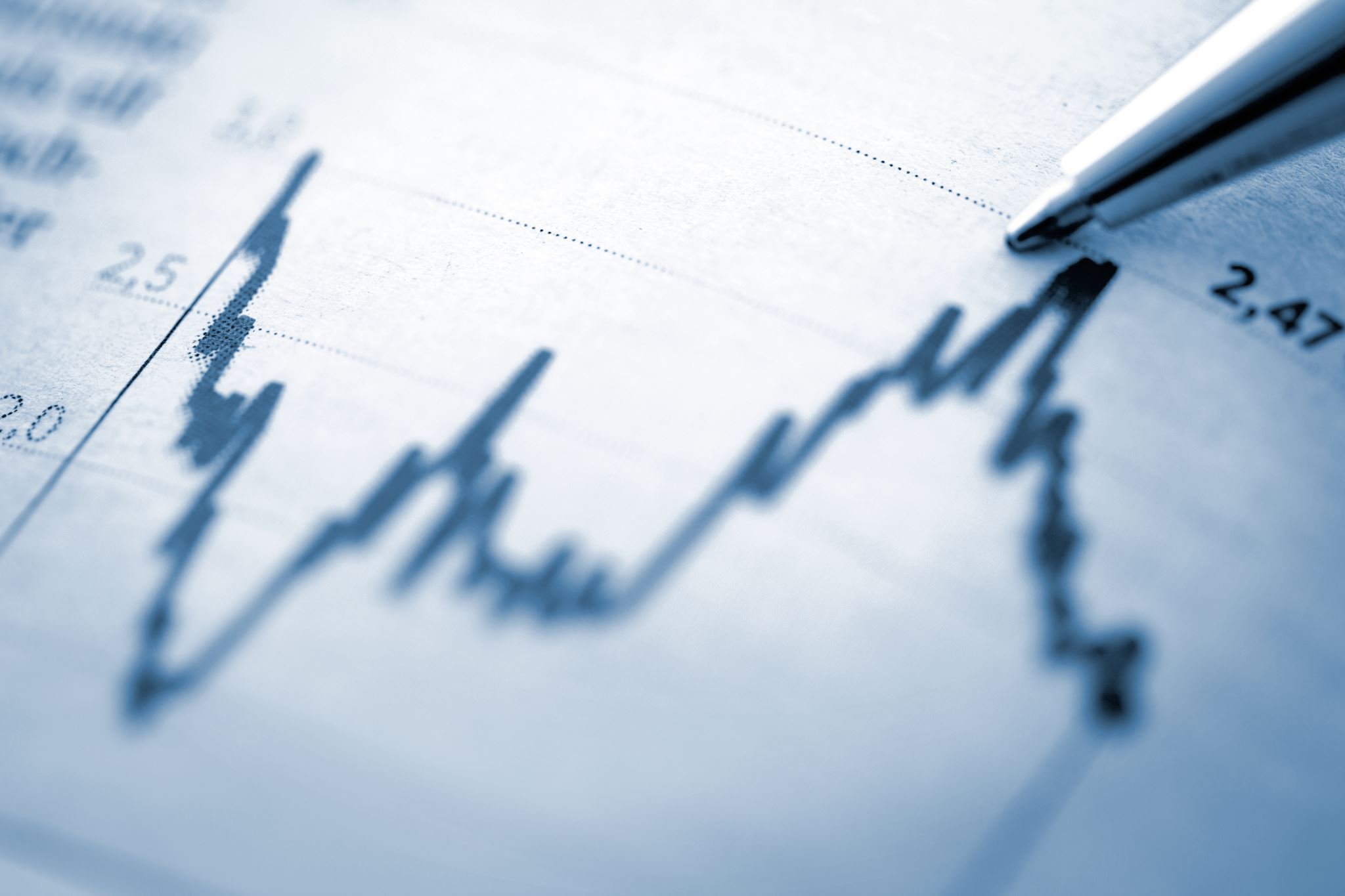 GİRİŞ
ESTRO ve  EORTC tarafından onaylanan uluslararası otörler arasındaki bu Delphi konsensüsünde, yeniden ışınlamanın evrensel olarak uygulanabilir bir tanımı yapılıyor 
Yeniden ışınlama kriterlerini karşılayan (ve karşılamayan) senaryolar sunuluyor ve klinik tanımlama için standartlaştırılmış bir terminoloji öneriliyor.
Ek olarak, klinik çalışmalarda raporlama ve klinik uygulamada karar verme için öneriler sunuluyor.
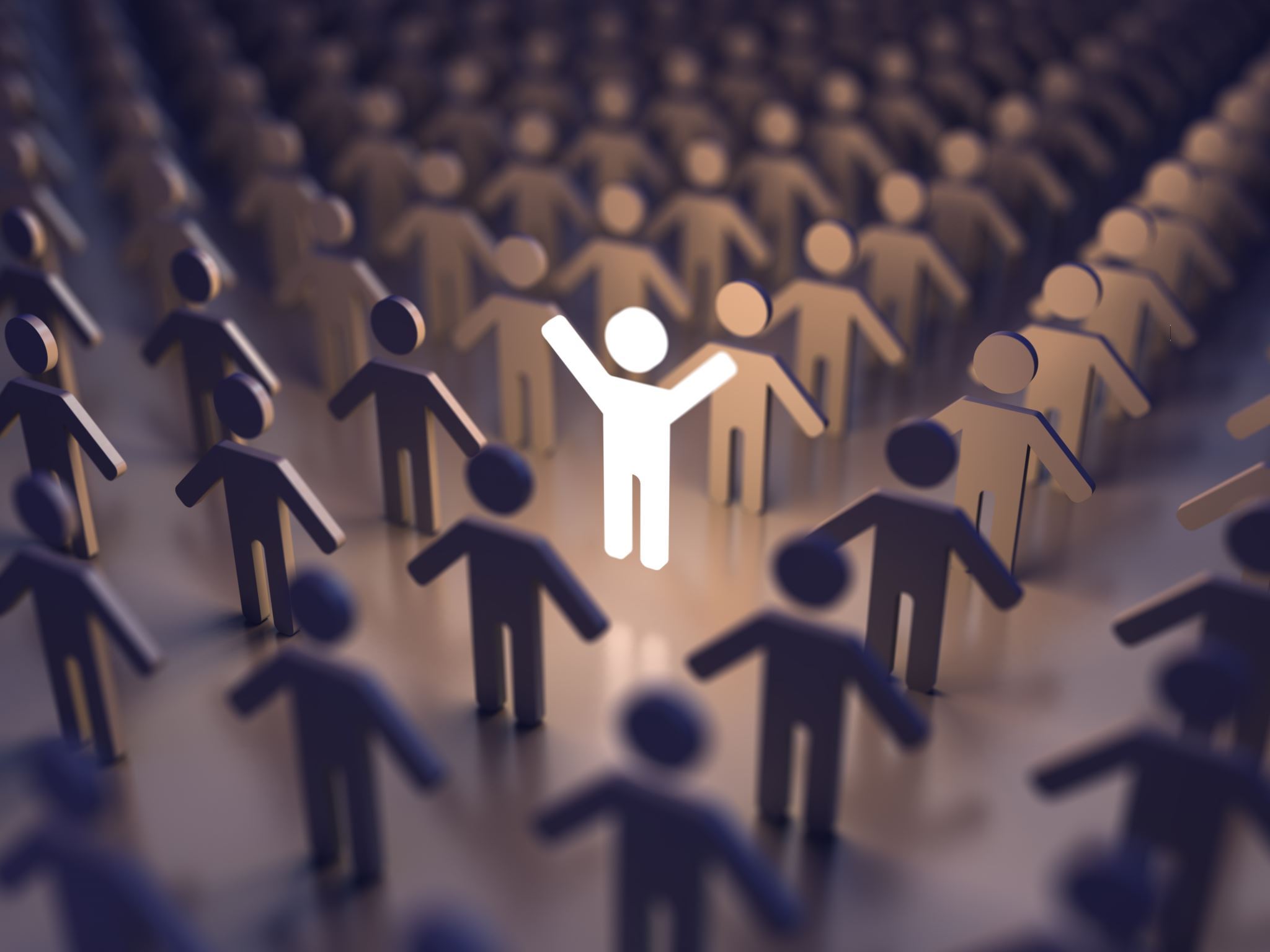 METOD
Delphi sürecinin (JW ve NAl hariç tüm yazarları içeren) 17 panelisti, yeniden ışınlamanın hem klinik hem de teknik yönlerinin ele alınabilmesi için radyoterapiyle ilgili farklı uzmanlıkları temsil edecek şekilde seçildi. 
Panelistlerde radyoterapi teknikleri ve yeniden ışınlama ile ilgili klinik bir geçmişe ve yerleşik bilimsel bilgiye sahip olma şartı sağlandı
Panelin çeşitliliğini sağlamak ve geniş bir fikir ve klinik uygulama yelpazesini temsil etmek için farklı Avrupa ülkelerinden kadın ve erkekler seçildi. Panelistler hem ESTRO hem de EORTC ağlarından seçildi.
1 Ocak - 31 Aralık 2020 tarihleri arasında yeniden ışınlama yayınlarının raporlanmasının kalitesi hakkında sistematik bir inceleme yapılarak, yeniden ışınlamayla ilgili klinik çalışmalarda standartlaştırılmış raporlamanın olmadığı varsayımı desteklendi.
Sistematik inceleme Sistematik İncelemeler ve Meta-Analizler için Tercih Edilen Raporlama Öğeleri (PRISMA) yönergelerine göre yapıldı
Makaleler, veri çıkarma için bir yazar (NAl) tarafından incelendi, seçildi ve analiz edildi. İki yazar (NAn ve JW) sonuçları inceledi.
METOD
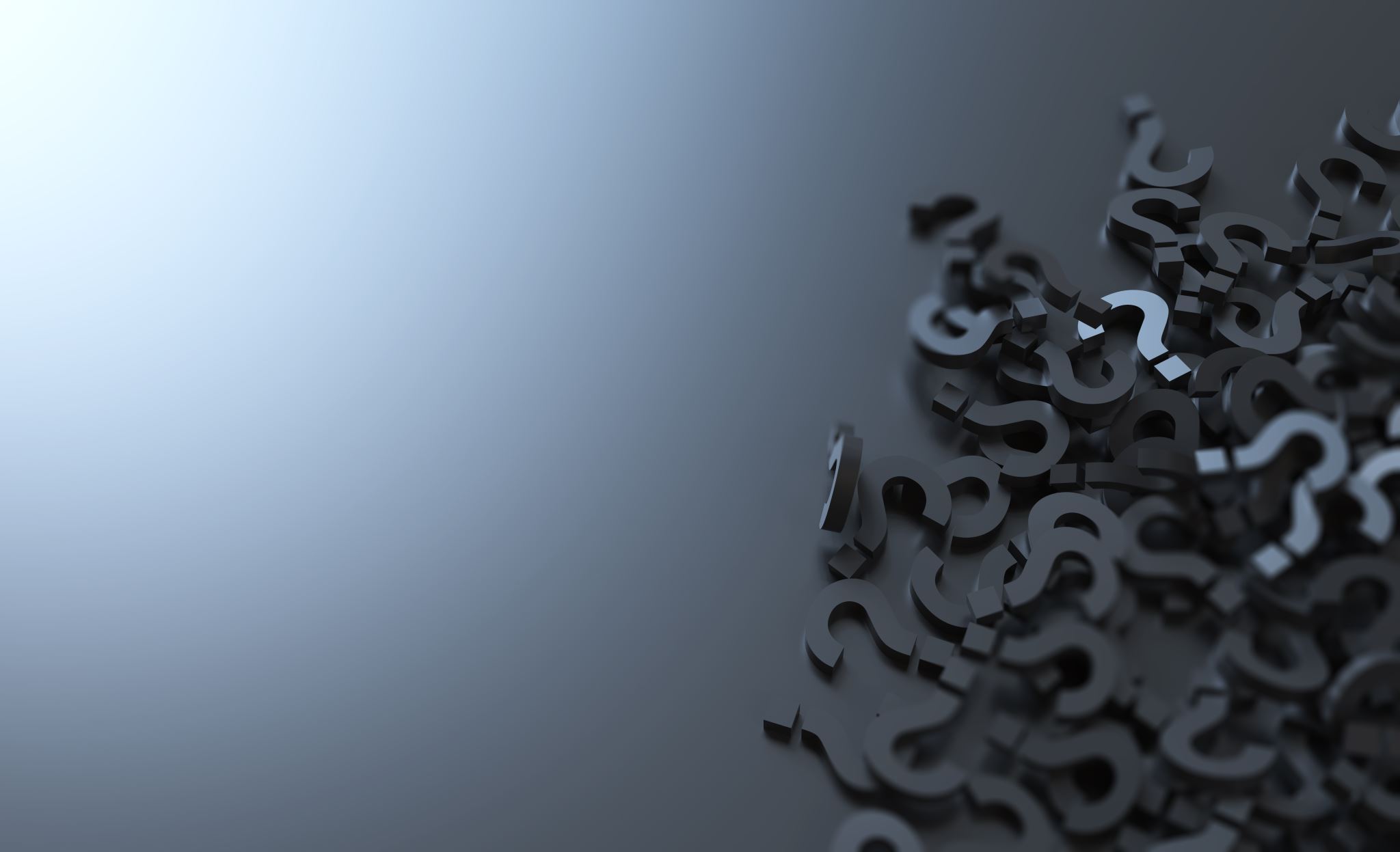 Delphi süreci
Delphi süreci, üç farklı konuda fikir birliği oluşturmak için kullanıldı: 
Yeniden ışınlamanın tanımı ve yeniden ışınlama için önerilen kriterleri karşılamayan radyoterapi ile yeniden tedavi senaryoları için ek terminoloji
Yeniden ışınlama ile ilgili araştırma çalışmaları için raporlama yönergeleri ve 
Klinik pratikte yeniden ışınlama konusunda karar vermek için tavsiyeler
Üç konu, panelistler arasında bir temel değerlendirme ile başlayarak ve ardından fikir birliği oluşturmak için üç tur (1-3. Konular) şeklinde ve raporlama için öncelik belirleme (yalnızca 3. konu) ile başlayarak bağımsız olarak geliştirildi.
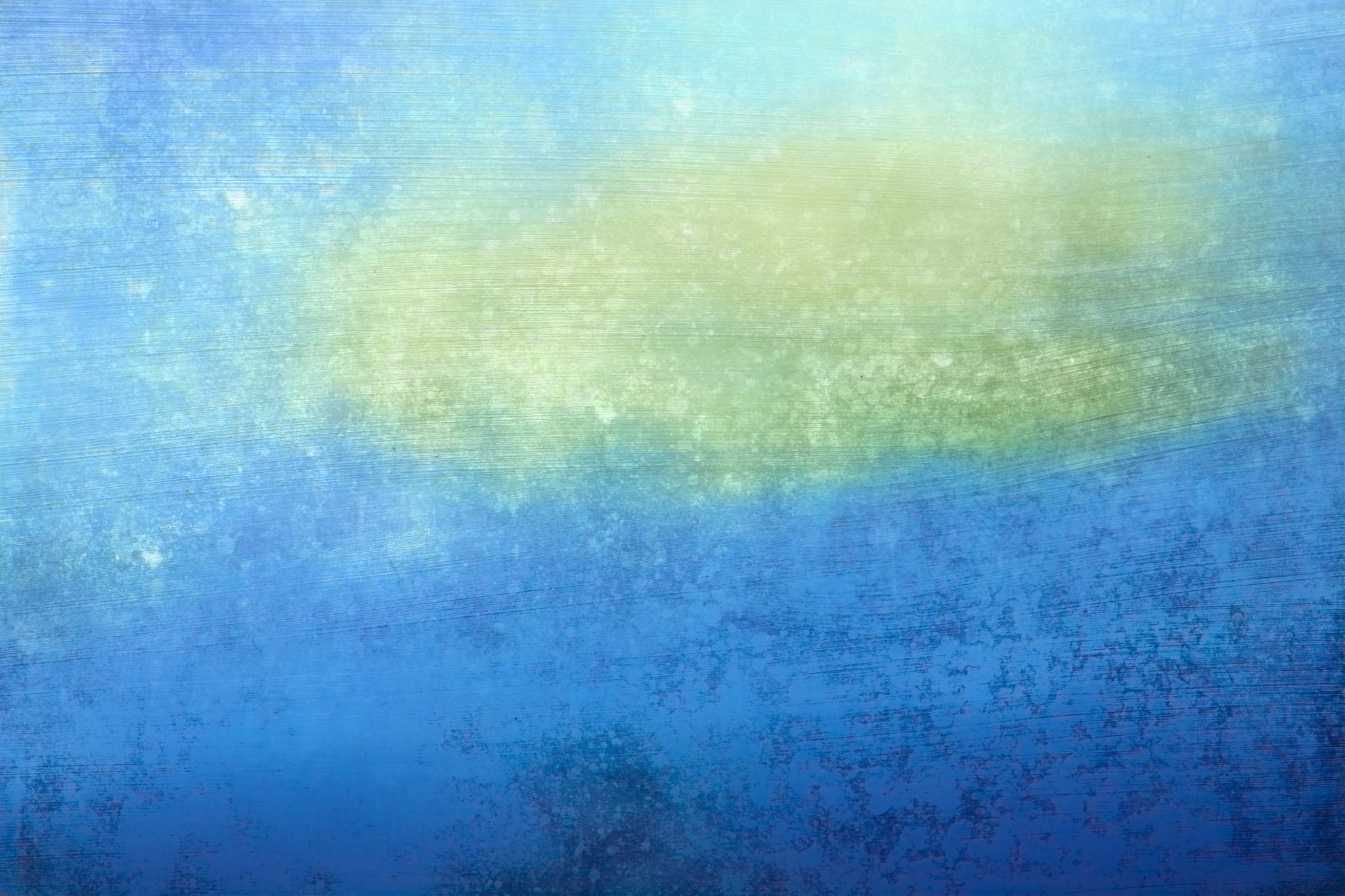 DELPHİ SÜRECİ
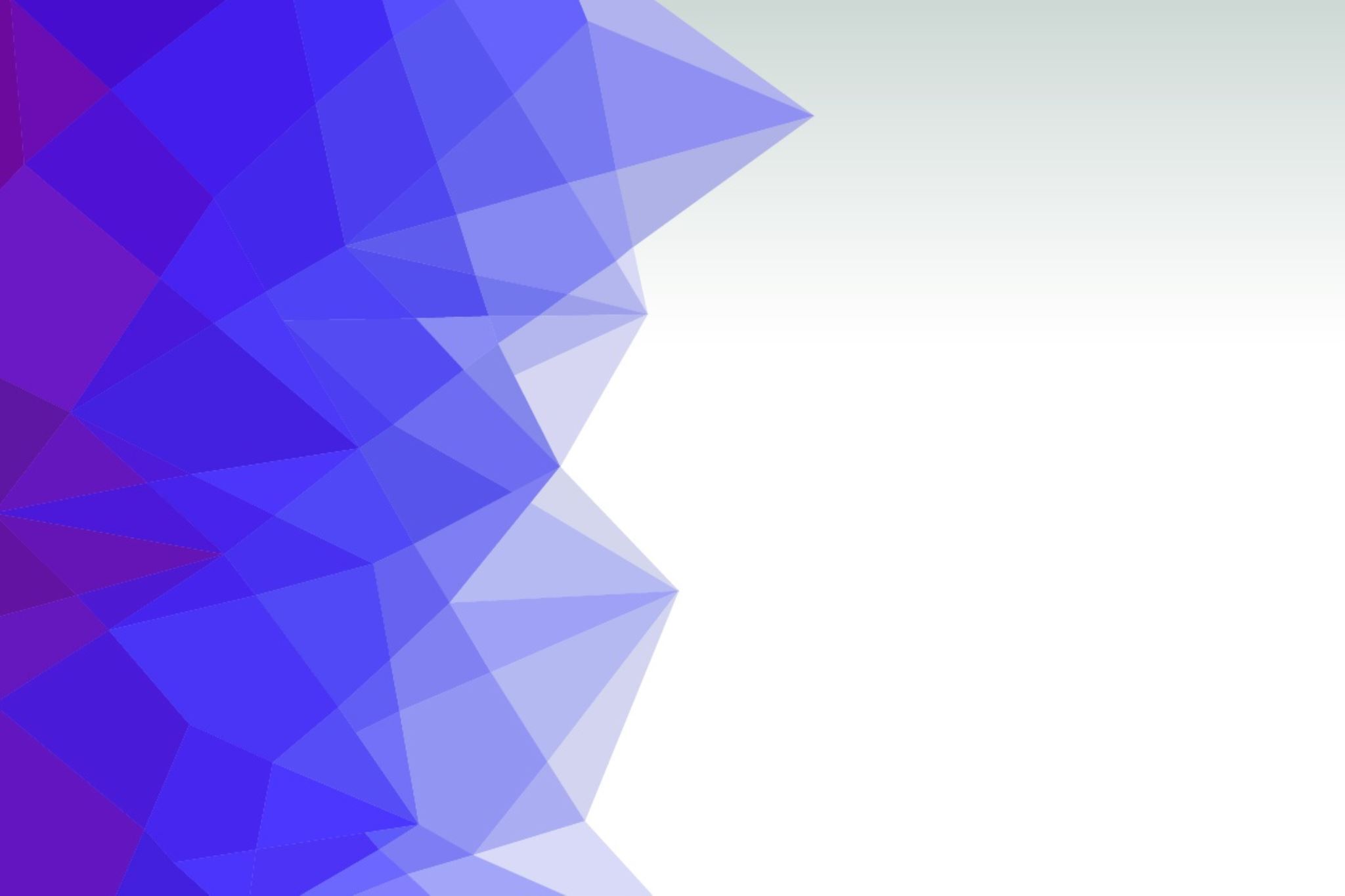 DELPHİ SÜRECİ
Bir fikir birliğine varmak için, panelistlerin en az %75'inin anlaşması gerekiyordu. 
Panelistler, kendi görüşlerine göre herhangi bir düzeltme veya eklemeye ihtiyaç duyduklarında serbest metin yorumları ekleyebilme hakkına sahipti.
Çevrimiçi oylama turlarının ardından panelistler sonuçları sanal toplantılarda tartıştı. 
Bir fikir birliğine varılamadığı zaman, panelistler bir sonraki turda maddelerin tartışılması ve uyarlanmasından sonra tekrar oy kullandılar. 
Bir fikir birliğine varıldığında, ifadelerde yalnızca küçük değişikliklere izin verildi.
BULGULAR
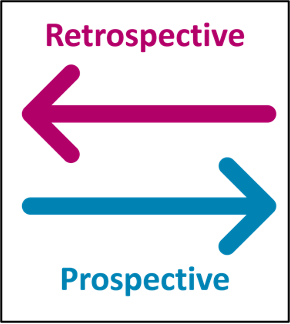 2000'den 2020'ye kadar yeniden ışınlamayla ilgili yapılan 493 çalışma incelendi.
 390'ı [%79] retrospektif
 72'si (%15) prospektif 
 31'i (%6) sistematik çalışmadan oluşuyordu.
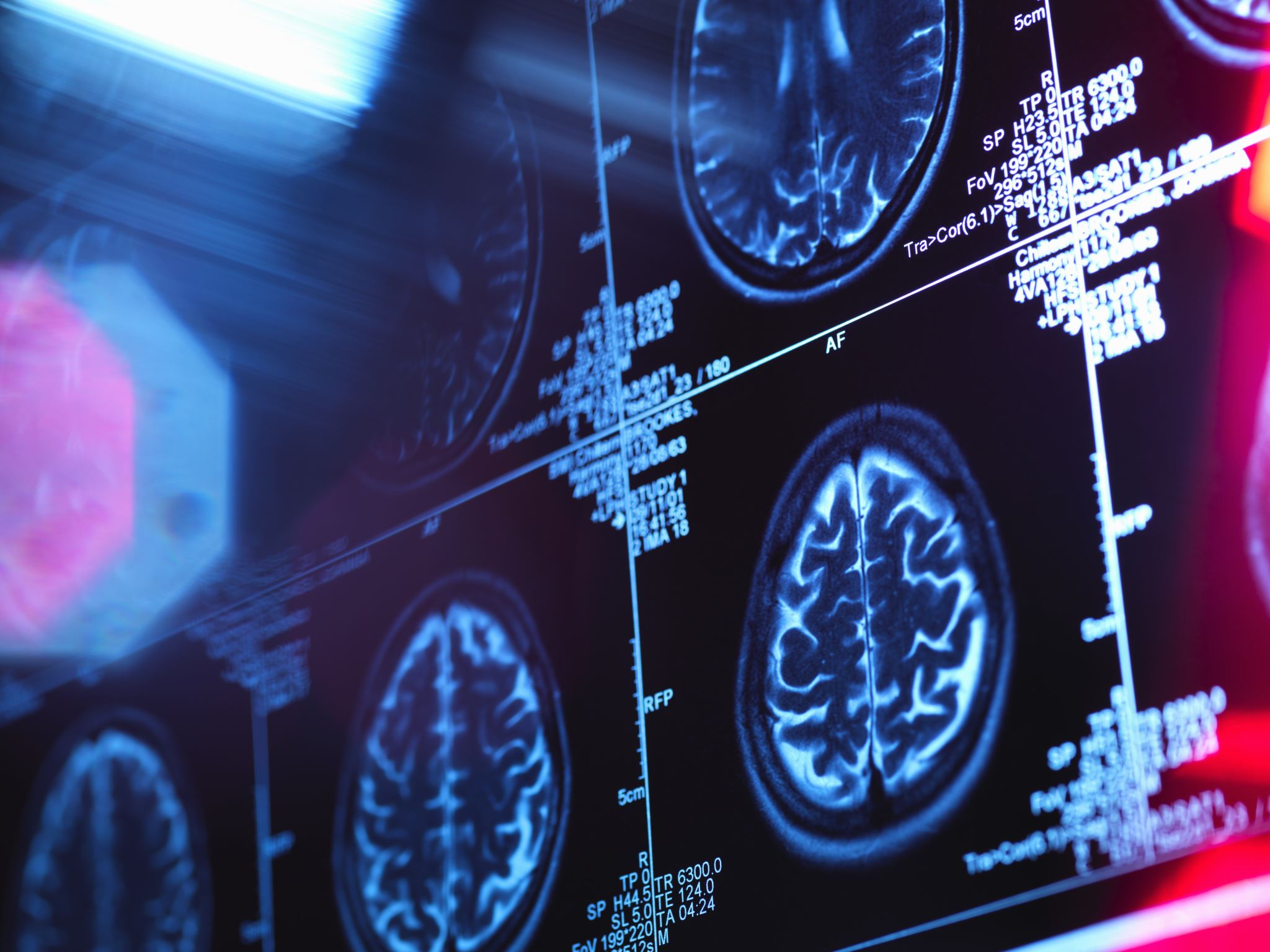 BULGULAR
Çalışmaların çoğu yalnızca tek bir anatomik bölgede yeniden ışınlama ile tedavi edilen hastaları içeriyor (475 çalışma [%96]) - Bunların 156'sı [%32] baş ve boyun ve 117'si [%24] beyin-


493 çalışmanın 300'ünün (%61) örneklem boyutları tipik olarak küçük (50 veya daha az hasta içeriyor)
BULGULAR
Tüm radyoterapi teknikleri çalışmaya dahil edildi.
265 çalışmada eksternal foton radyoterapisi kullanıldı.(%54)
n=75 3D conformal radyoterapi 
n=64 IMRT veya VMAT 
n=46 kraniyal SBRT
n=80 ekstrakraniyal SBRT
39 çalışmada partikül(proton) radyoterapisi (%8)
46 çalışmada brakiterapi (%9)
6 çalışmada intraoperatif radyoterapi tekniği kullanıldı.(%1)
BULGULAR
Geri kalan çalışmaların 129'u (%26) farklı teknikler içeriyordu .(çoğunlukla eksternal foton radyoterapisi) veya kombine modaliteler (örneğin, fotonlar veya elektronlar ile eksternal radyoterapi+ hipertermi) 
6 çalışmadaki radyoterapi tekniği hakkındaki bilgiler net değildi.
BULGULAR
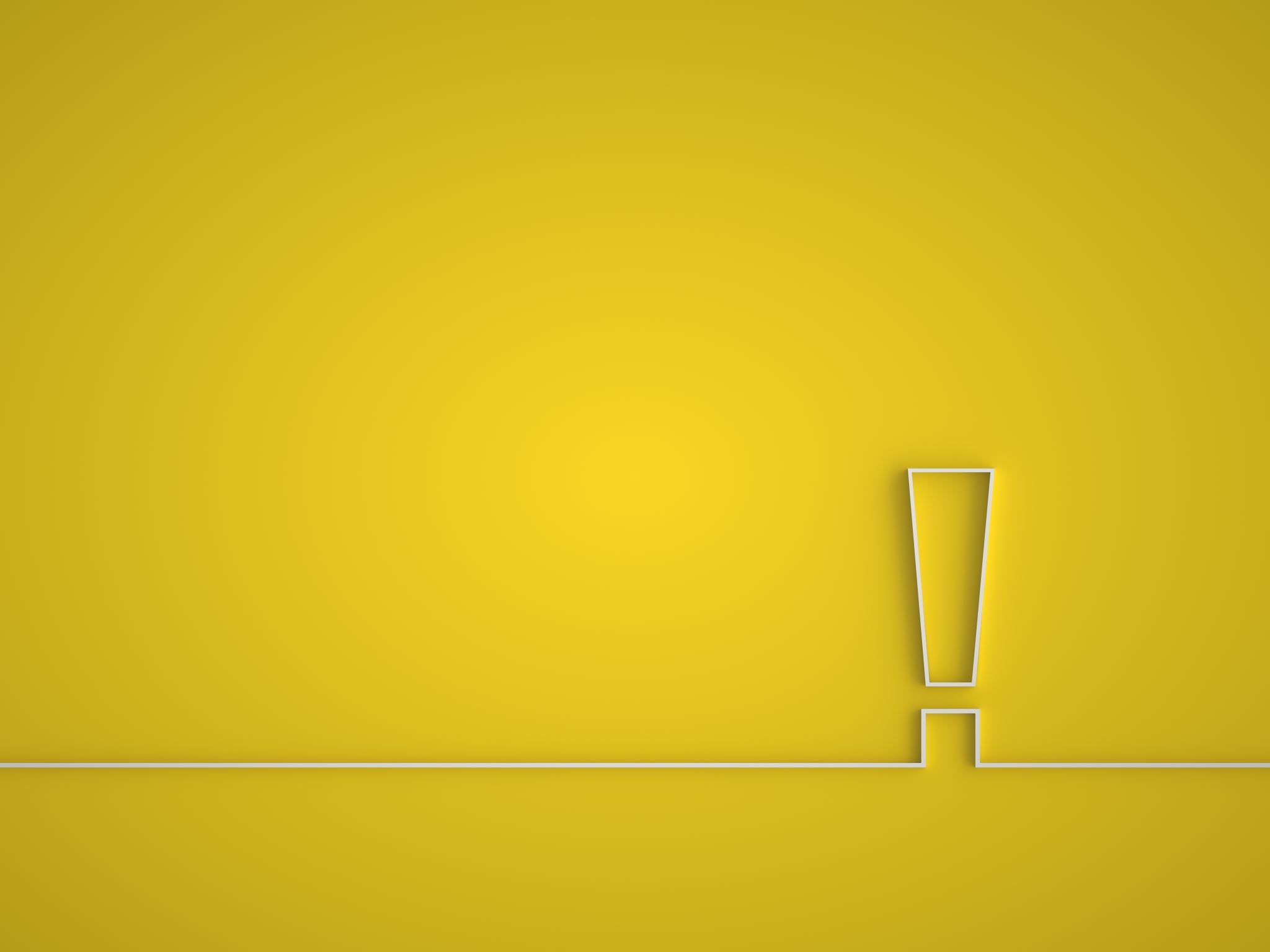 BULGULAR
Tüm çalışmalar en azından yeniden ışınlamada reçete edilen dozu belirtmişti ve çoğu (464 [%94]) önceki radyoterapi  dozunu da belirtmişti
Çalışmaların sadece 71'i (%14) yeniden ışınlamada risk altındaki organlar için doz kısıtlamalarını 83'ü (%17) risk altındaki organlar için kümülatif doz hacmi parametrelerini  ve sadece 38'i (%8) minimum, maksimum, mean veya medyan dozlar gibi hedef hacimleri ve mutlak veya göreli hacimlere dayalı dozları bildirdi.
Çalışmaların 30'u (%6) üç boyutlu (3D) doz dağılımlarının toplamından türetilen kümülatif dozları, fraksiyonasyon programlarını hesaba katmak için yeniden hesaplama yapmadan bildirirken, 124'ü (%25) tedavi planları kullanılmadan reçete edilen dozların sayısal bir toplamını bildirdi.
BULGULAR
BULGULAR
Genel olarak, kümülatif doz parametreleri nadiren ve tutarlı olmayan bir şekilde rapor edilmişti.
2 Gy fraksiyonlarında (EQD2) eşdeğer doz 103 (%21) çalışmada, 
Biyolojik olarak etkili doz 120 (%24) çalışmada ve 
Eşdeğer tekdüze doz sadece 2 çalışmada (%1) rapor edilmiştir.
Hedef hacimler ve risk altındaki organlar için önemli kümülatif doz hacmi parametreleri hakkında raporlama zayıftı ve aynısı yaşam kalitesi parametrelerinin bildirilmesi için de geçerliydi.
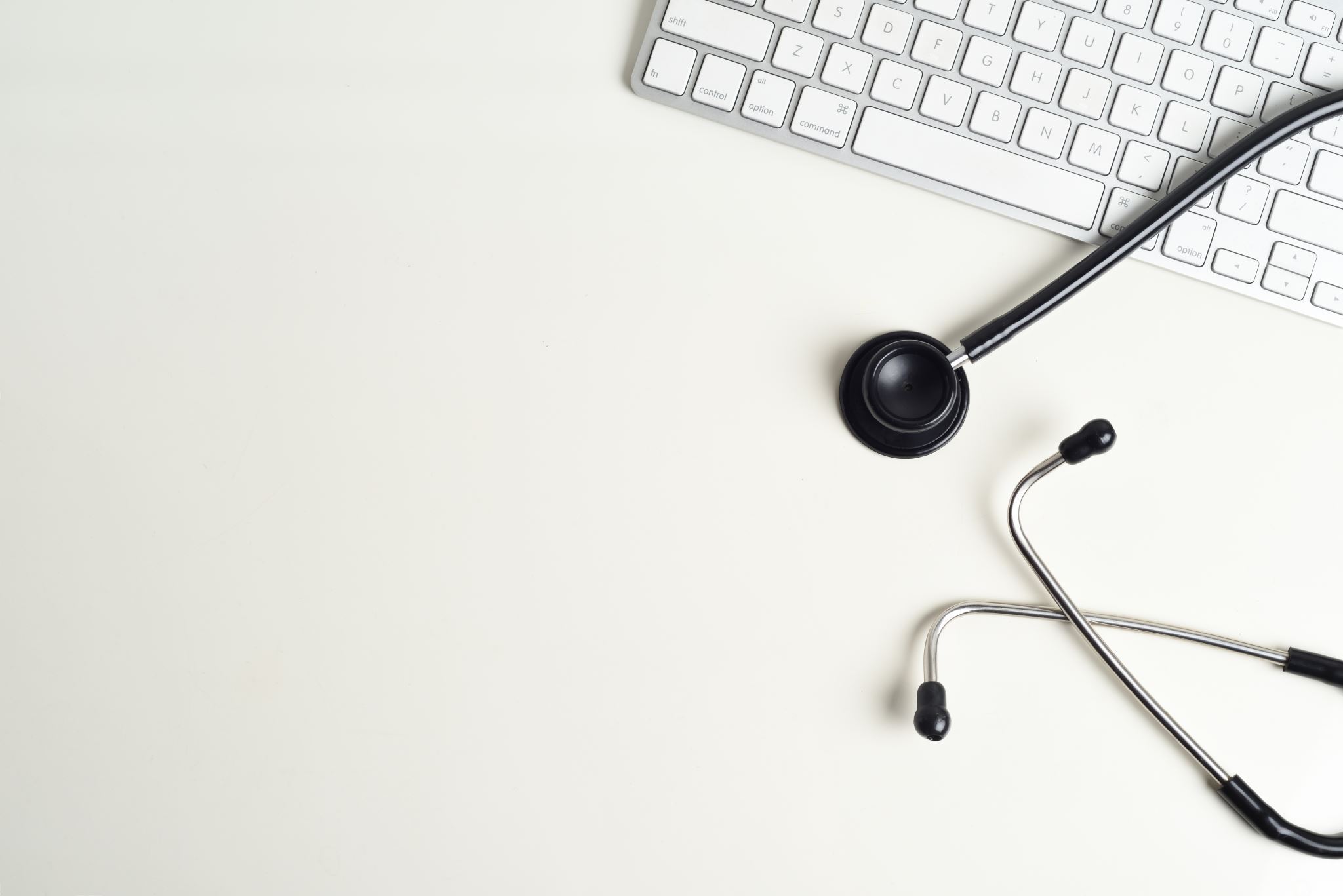 Yeniden ışınlama tanımı
Delphi konsensüs panelistleri tarafından yapılan temel değerlendirmenin ardından, yeniden ışınlamanın 14 potansiyel belirleyici özelliği bir araya getirildi ve dört kategoride gruplandırıldı 
Bunlar 
ışınlanan bölge, 
reçete edilen doz,
tedaviler arasındaki zaman 
eski ve yeni radyoterapi sahalarının örtüşme derecesi
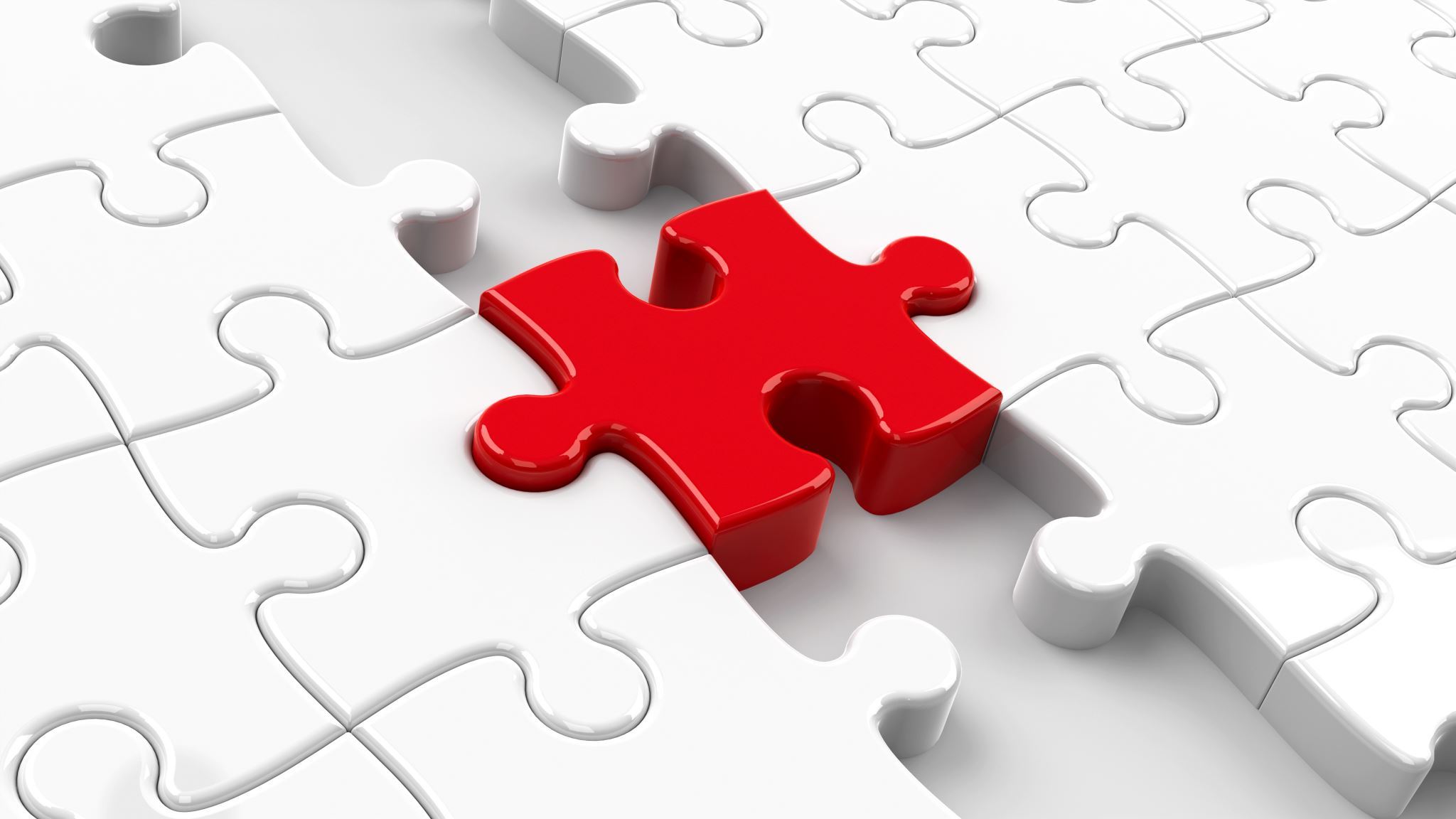 Yeniden ışınlama tanımı
Sonunda kategorilerden üçü, yeniden ışınlamanın nihai tanımına dahil edilmek üzere fikir birliğine vardı: 
(1) yeni bir radyoterapi korsu, 
(2) ışınlanmış hacimlerin örtüşmesi 
(3) kümülatif dozlardan kaynaklanan toksisite endişesi.
Panelistler, yeniden ışınlamanın şu tanımı üzerinde anlaştılar: "yeniden ışınlama, ya daha önce ışınlanmış bir hacme (toksisite endişelerinden bağımsız olarak) ya da kümülatif dozun toksisite endişelerini artırdığı durumlarda yeni bir radyoterapi kursudur".
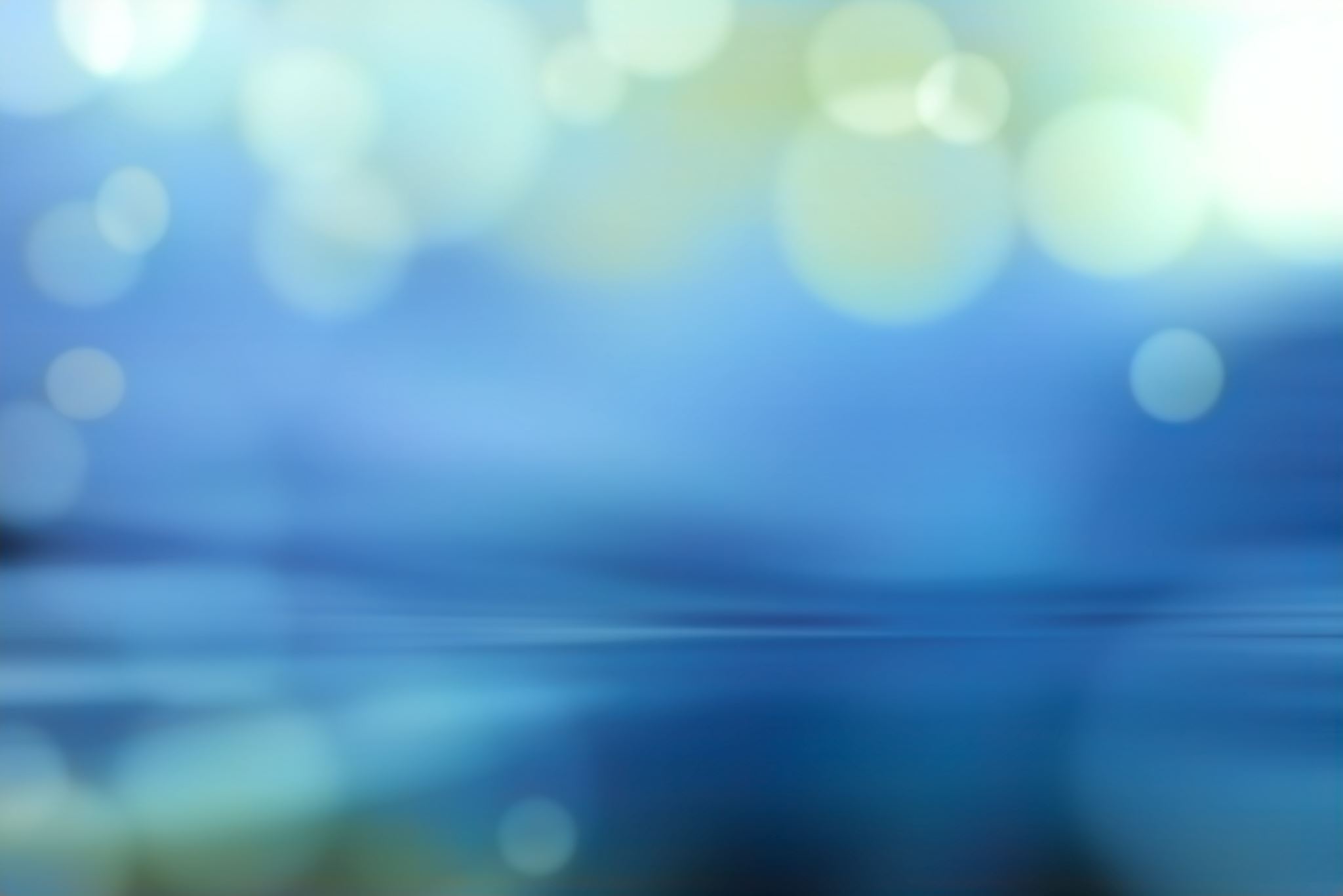 Yeniden ışınlama tanımı
Yeniden ışınlama tanımı
ICRU 50' ye göre, panelistlerin üzerinde mutabakata vardığı ışınlanmış hacim, normal doku toleransına kıyasla klinik olarak anlamlı kabul edilen bir dozu alan doku hacmi olarak tanımlandı.
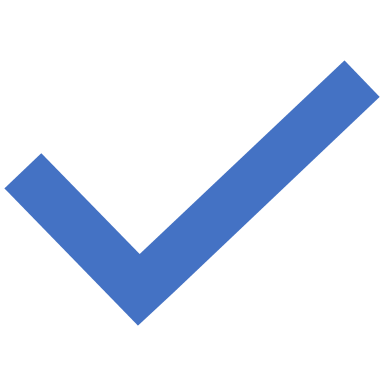 Yeniden ışınlama tanımı
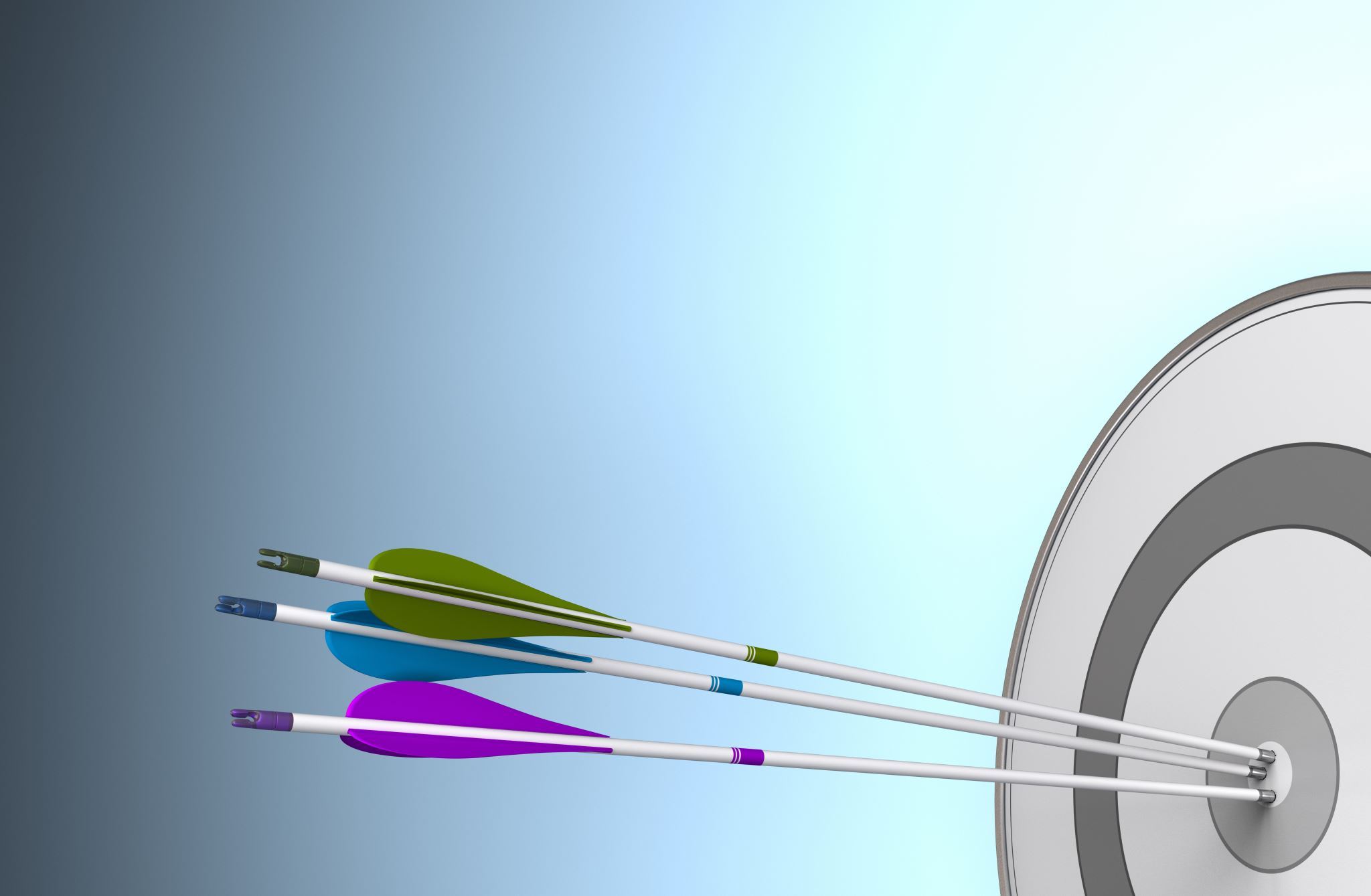 Yeniden ışınlama tanımı
Herhangi bir hedef hacmin (örn. planlama hedef hacmi) kullanılmasına bu konsensusta karşı çıkıldı, çünkü bu hacimler tedavi planlaması ve uygulama kavramlarına dayalı ve ilgili doz dağılımıyla örtüşmeyebilir. 
Ek olarak, hedef hacimler, normal dokulara verilen dozu hesaba katmaz. 
Panelistler tarafından kötü tanımlanmış, anatomik kavramlar ve verilen dozlarla ilgisiz olarak görüldüğü için, alan veya bölgenin örtüşmesinin kullanılması da reddedildi.
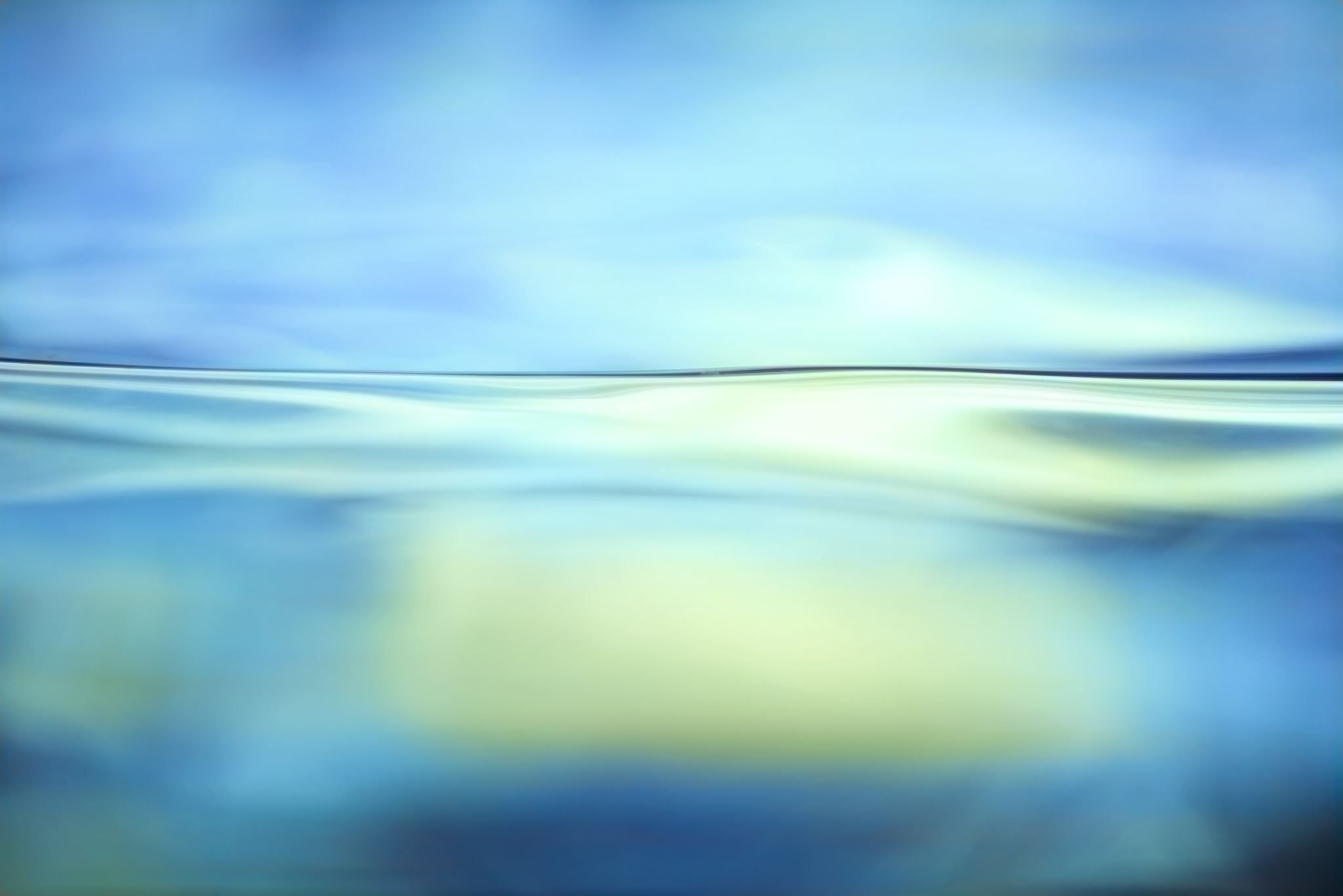 Yeniden ışınlama tanımı
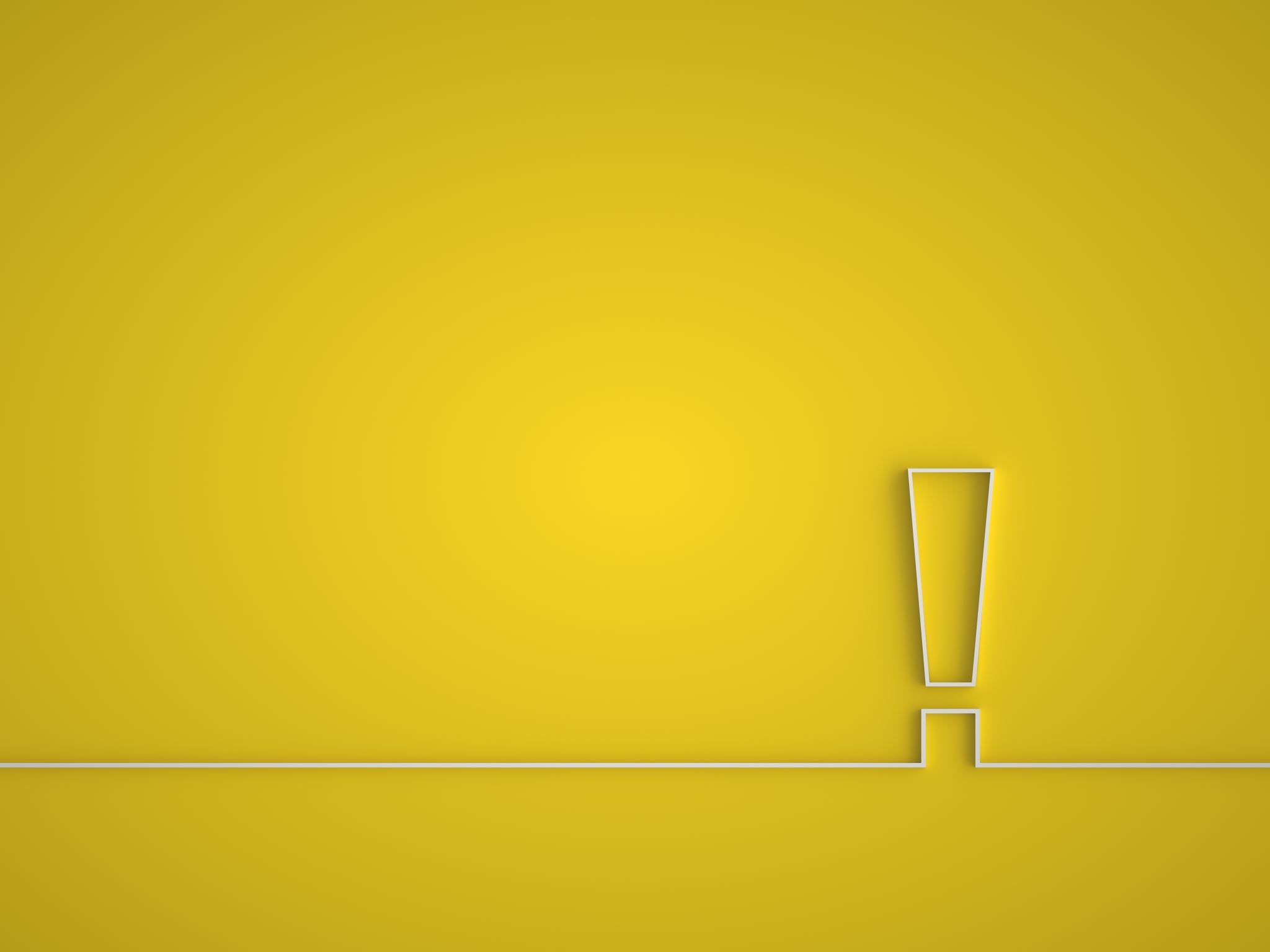 Yeniden ışınlama tanımı
Belirli izodoz çizgilerinin üst üste gelmesiyle yeniden ışınlamayı tanımlamaya karşı çıkıldı. Reçete dozunun %30 ila %80'i arasında değişen izodoz çizgilerinin örtüşmesi, panelistler tarafından önerildi, ancak herhangi bir spesifik cut-off keyfi kabul edildiğinden bu nedenle yeniden ışınlamanın evrensel olarak uygulanabilir bir tanımı için uygun olmadığından tanıma dahil edilmedi.
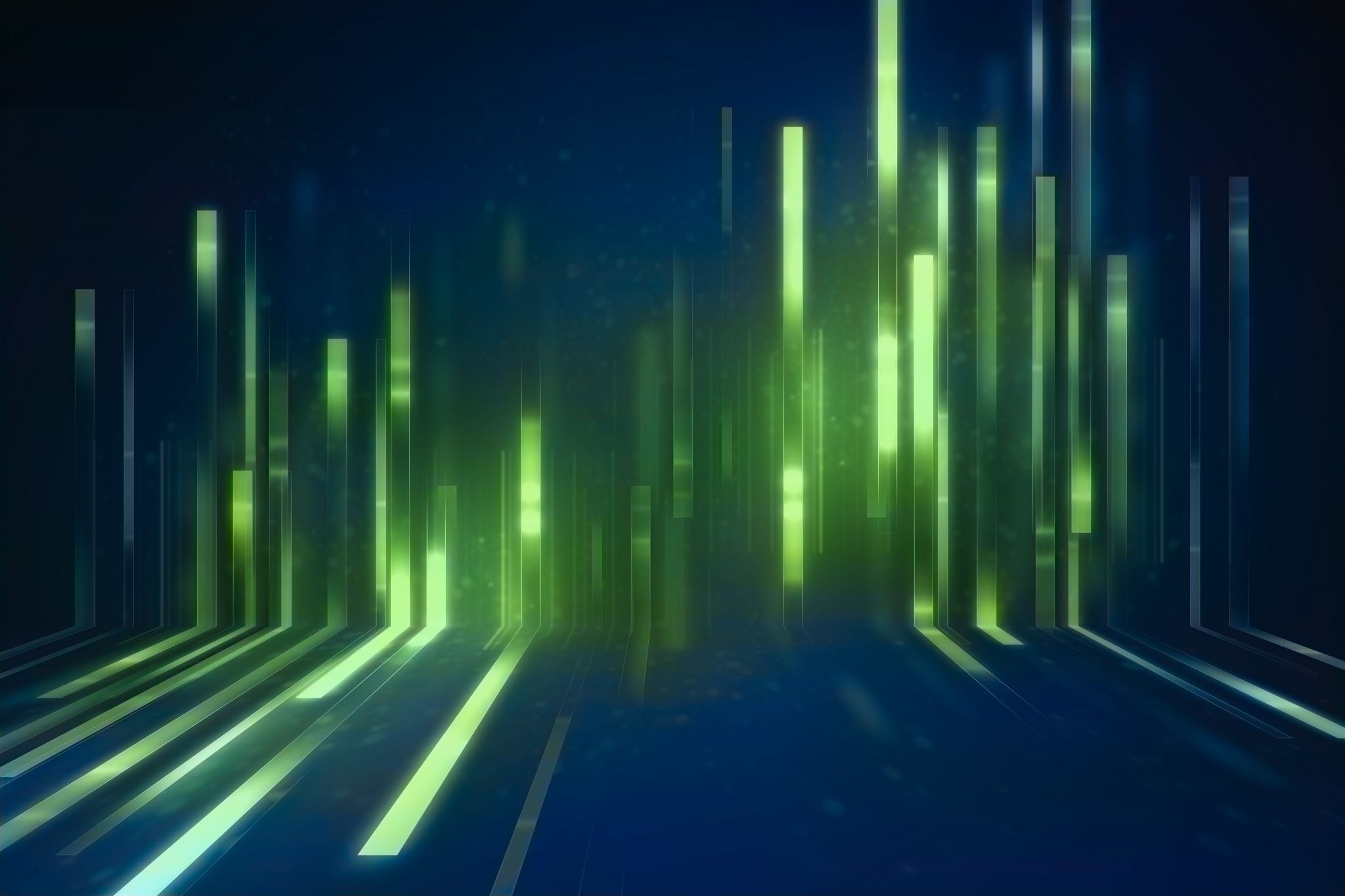 Yeniden ışınlama tanımı
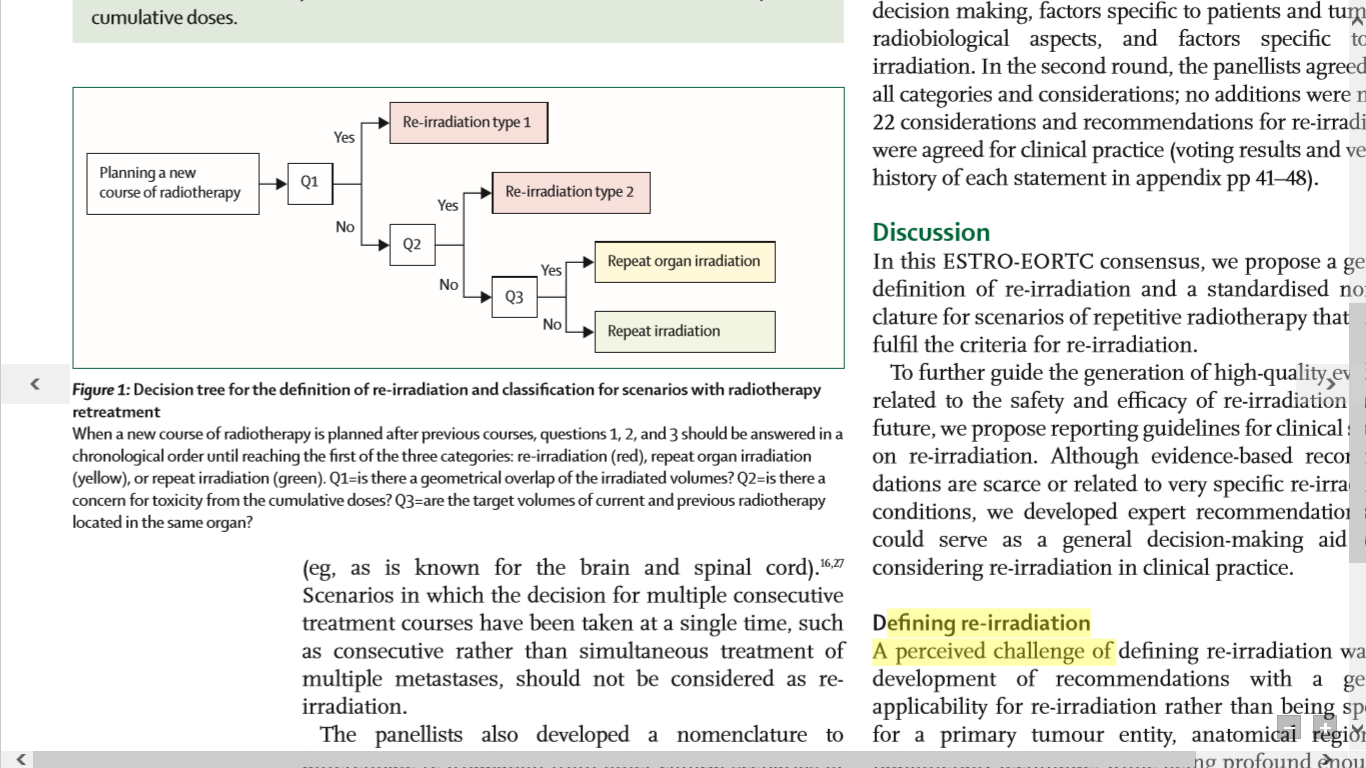 Yeniden ışınlama gereksinimleri ve en iyi uygulamaları için, ilk turda değerlendirilen ve derecelendirilen 41 özellik belirlendi.
İkinci turda panelistler arasındaki değerlendirme, yorum ve tartışma temelinde 17 madde birleştirildi ve dört kategoride gruplandırıldı:
 disiplinler arası yönetim ve ortak karar verme, 
hastalara ve tümörlere özgü faktörler, 
radyobiyolojik yönler ve 
spesifik faktörler 
İkinci turda, panelistler tüm kategoriler ve hususlar üzerinde anlaştılar; herhangi bir ekleme yapılmadı. Klinik uygulama için yeniden ışınlama konusunda 22 husus ve tavsiye üzerinde anlaşmaya varıldı
Yeniden ışınlama tanımı
TARTIŞMA
Re-RT'yi tanımlamanın zorluğu, primer tümörün histopatolojisi, bulunduğu anatomik bölge veya radyoterapi tekniği için spesifik olmasından ziyade, re-RT için genel uygulanabilirliği olan ve klinik pratikte klinisyenin işini kolaylaştıracak kadar temel olan önerilerin geliştirilmesiydi.
YENİDEN IŞINLAMAYI TANIMLAMA
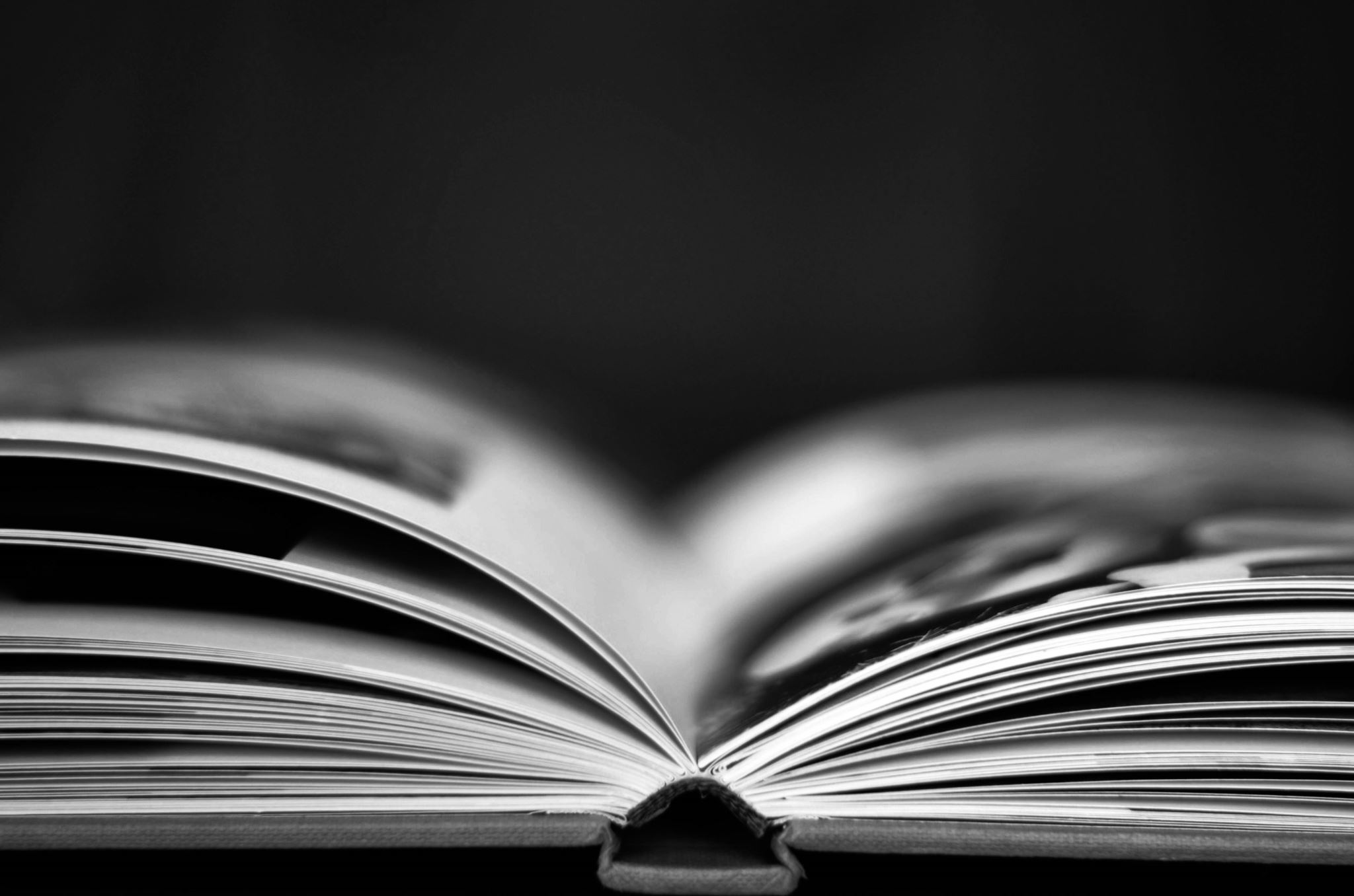 YENİDEN IŞINLAMAYI TANIMLAMA
Önceki fikir birliği kılavuzları, belirli radyoterapi teknikleri, belli başlı tümörler veya anatomik yerleşimler için yeniden ışınlamayı tanımlamıştır.
Slevin ve ark. pelviste SBRT ile yeniden ışınlamayı "Pelvise ilk radyoterapiden sonra SBRT yapılması ve daha önce verilen dozun yeni tedaviyle örtüştüğü ve risk altındaki organlarda oluşan aşırı dozla ve/veya ciddi toksisite ile sonuçlanabileceği durumlar" olarak tanımlamış
Bir radyoterapi tekniğine ve anatomik bir bölgeye özgü olmanın yanı sıra, bu tanım sadece doz çakışmasına ve sonuçta ortaya çıkan toksisite riskine odaklanmıştır.
YENİDEN IŞINLAMAYI TANIMLAMA
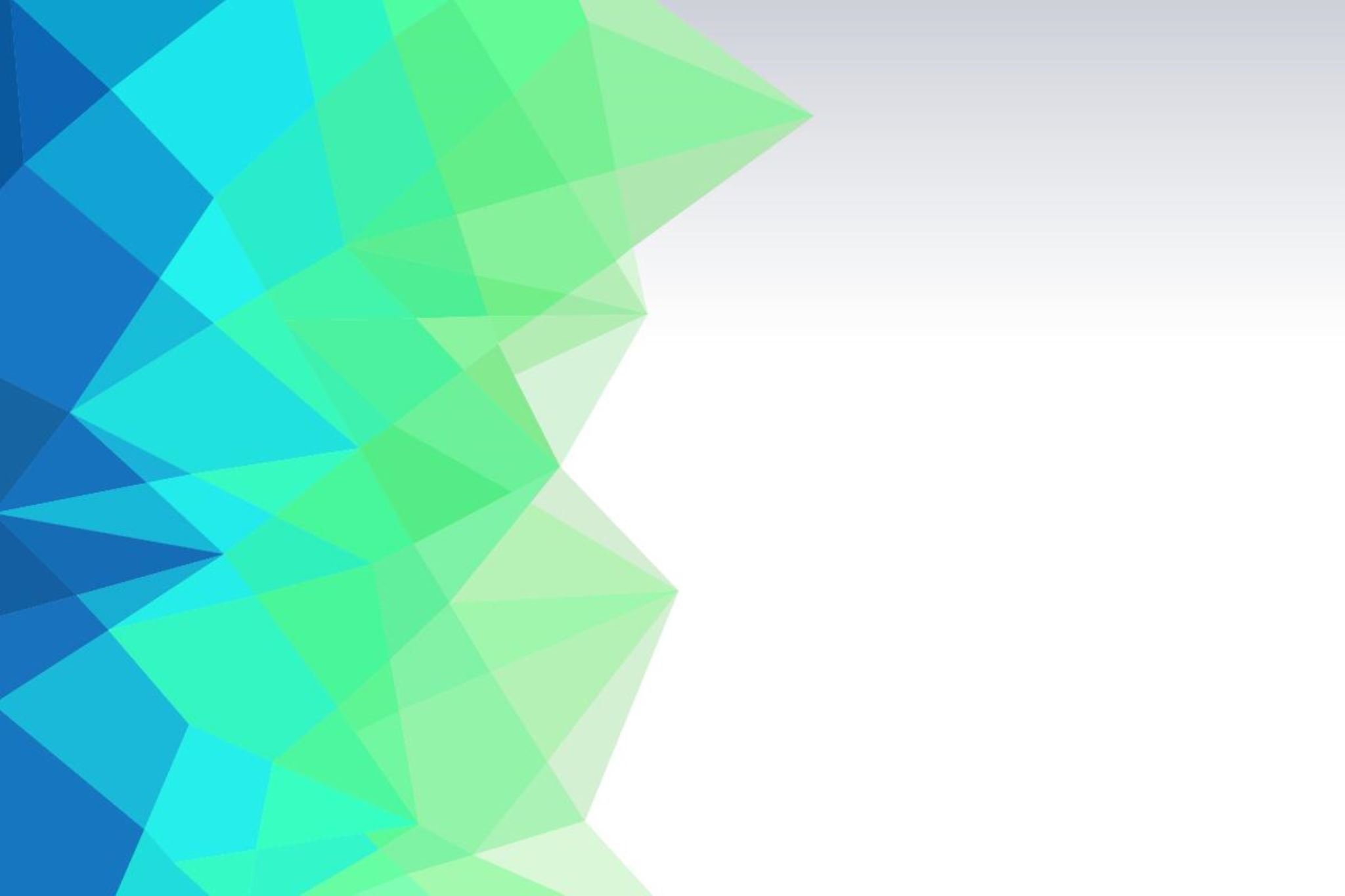 YENİDEN IŞINLAMAYI TANIMLAMA
Bu fikir birliğinde önerilen yeniden ışınlama tanımının, geniş ve kapsayıcı doğası nedeniyle yeniden ışınlamayı tanımlamaya yönelik önceki girişimleri tamamlayacağı düşünülüyor; Slevin ve arkadaşları tarafından önerilen tanıma göre yeniden ışınlama olarak adlandırılacak herhangi bir durum, bu çalışmada yapılacak tanıma göre yeniden ışınlama olarak da sınıflandırılacaktır.
Ek olarak tanım, tümör evresinden ve klinik öyküden bağımsızdır ve bu nedenle yeni bir primer tümör, lokal nüks ve metastazlar için geçerlidir.
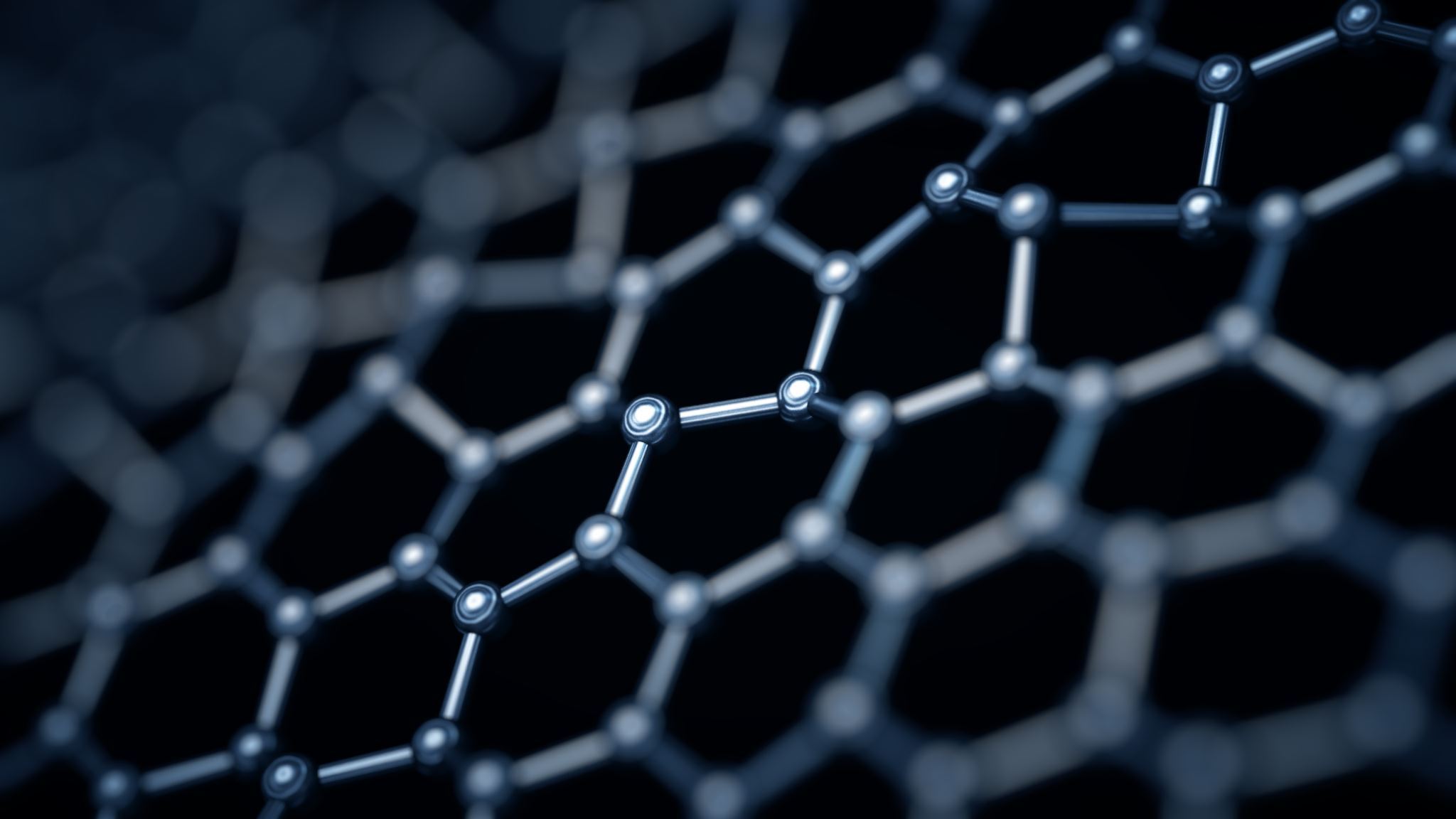 Yeniden ışınlama ile ilgili klinik araştırmalar için raporlama yönergeleri
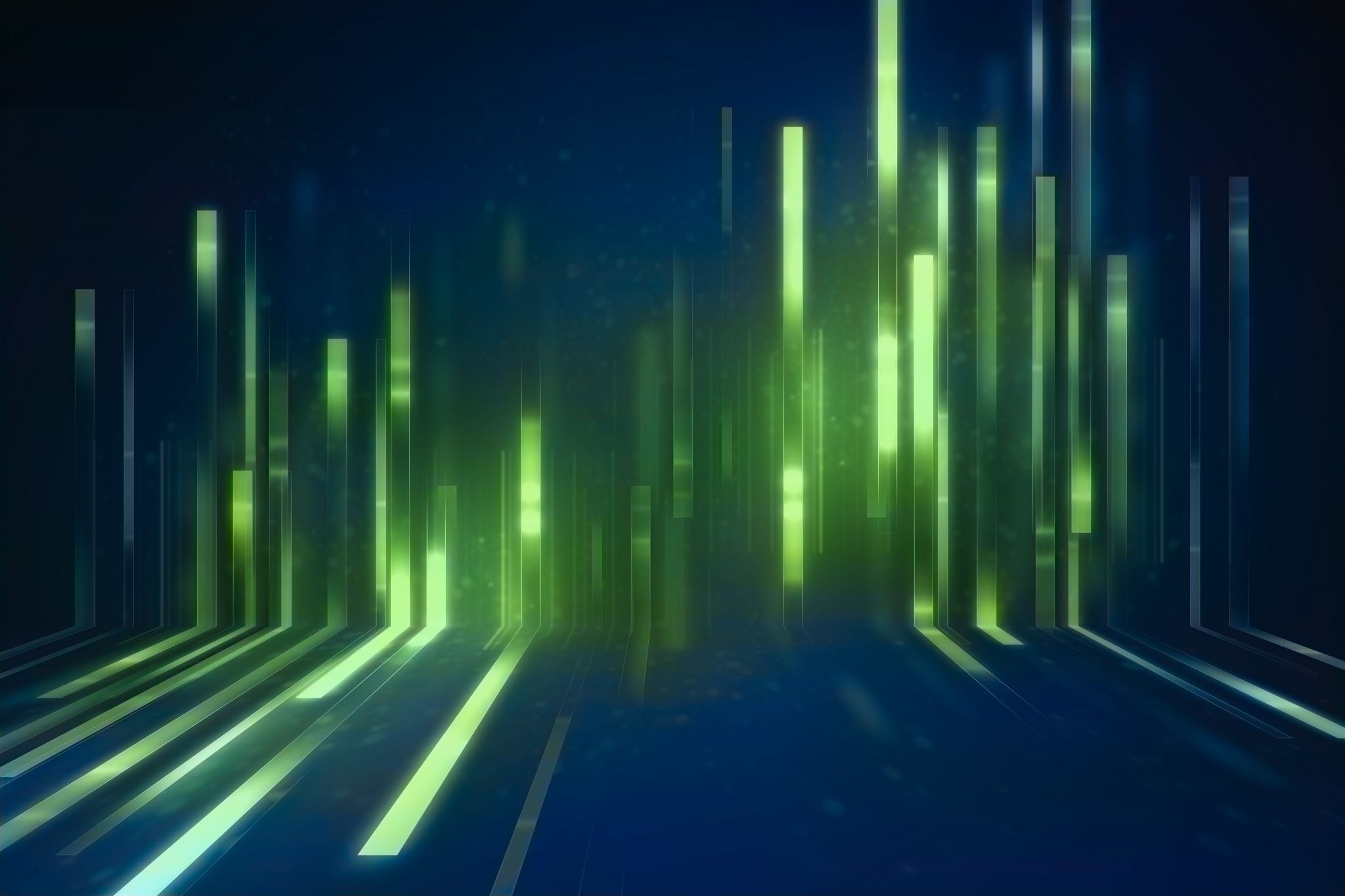 Yeniden ışınlama ile ilgili klinik araştırmalar için raporlama yönergeleri
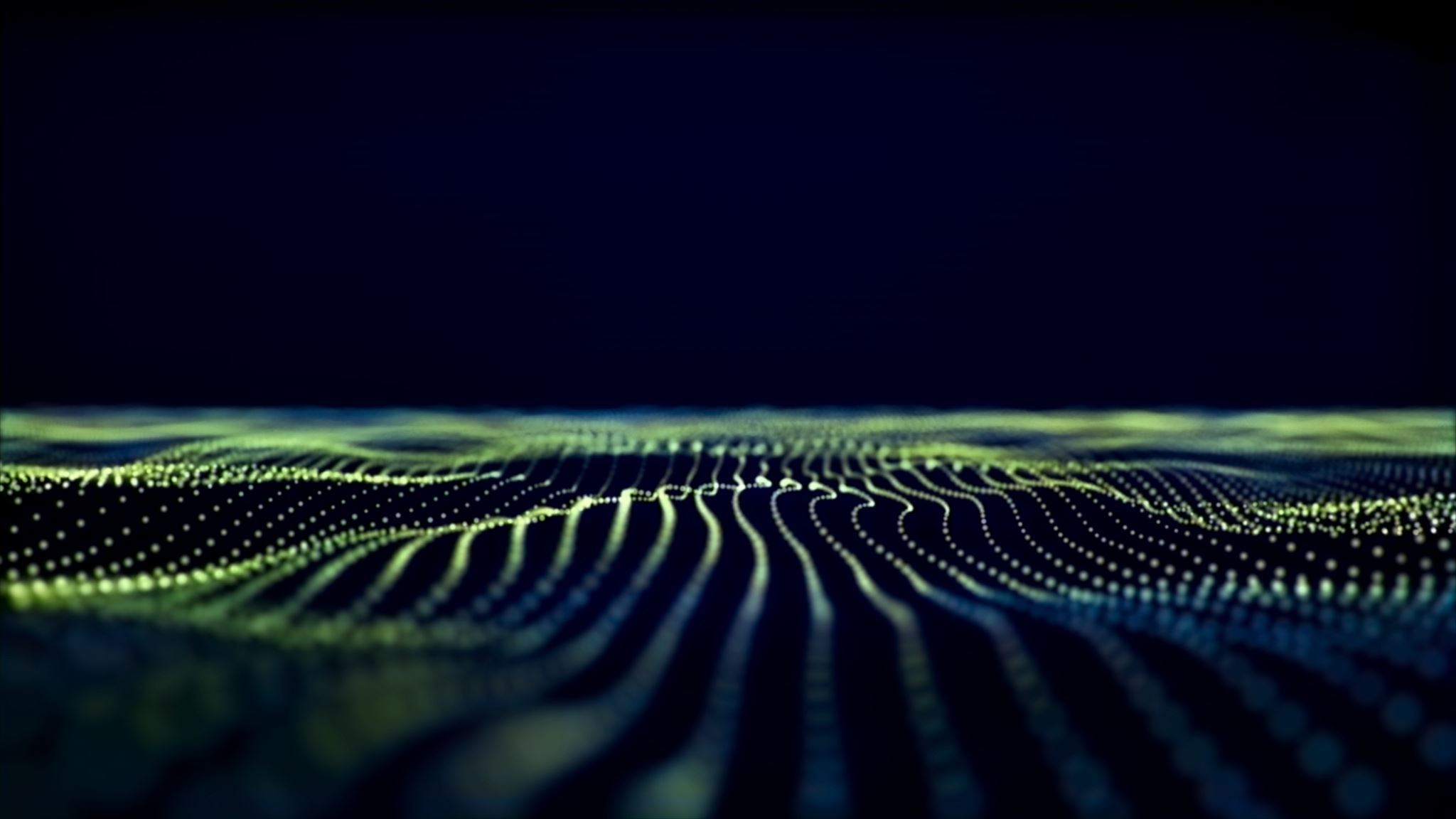 Yeniden ışınlama ile ilgili klinik araştırmalar için raporlama yönergeleri
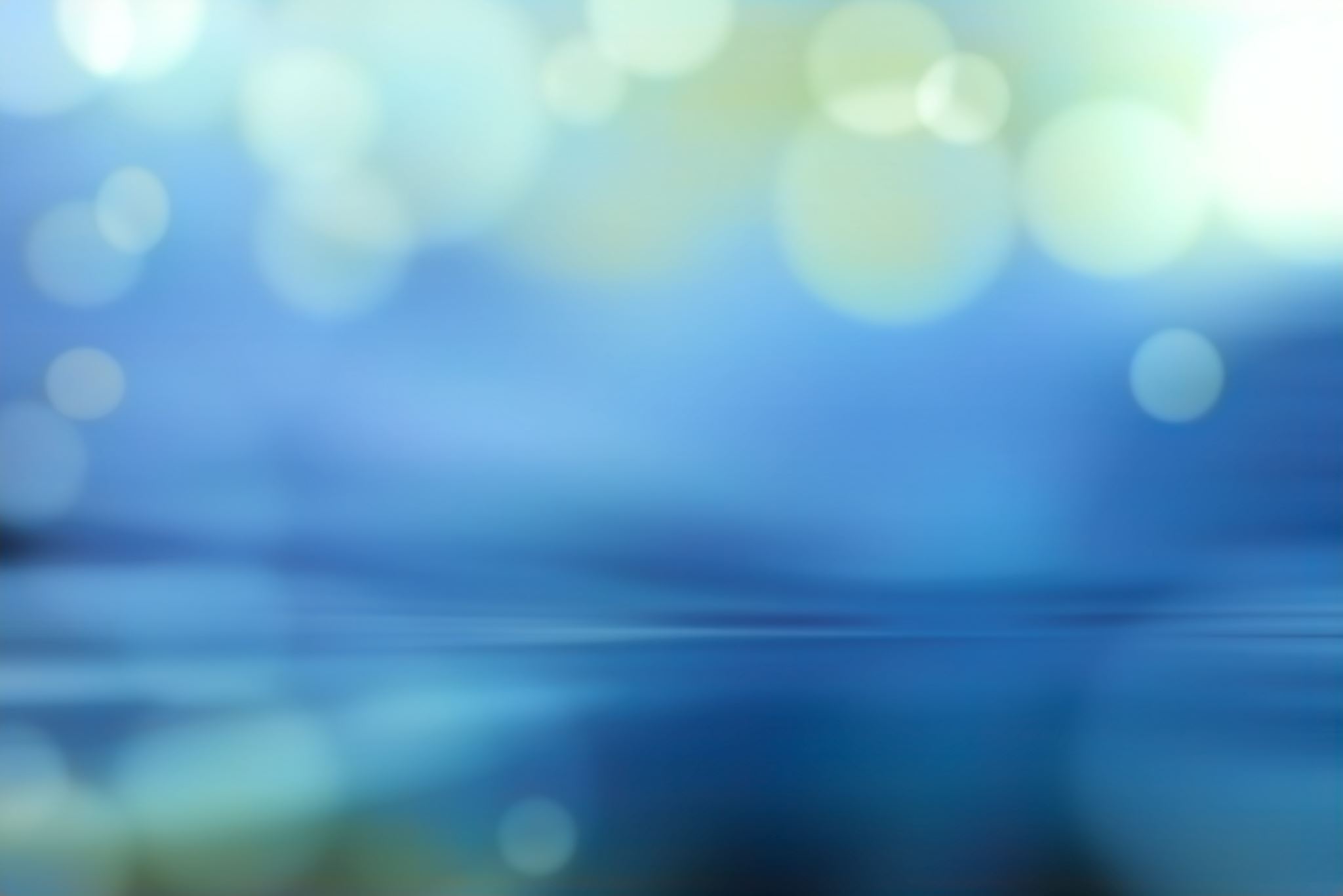 1-Disiplinlerarası yönetim ve ortak karar alma
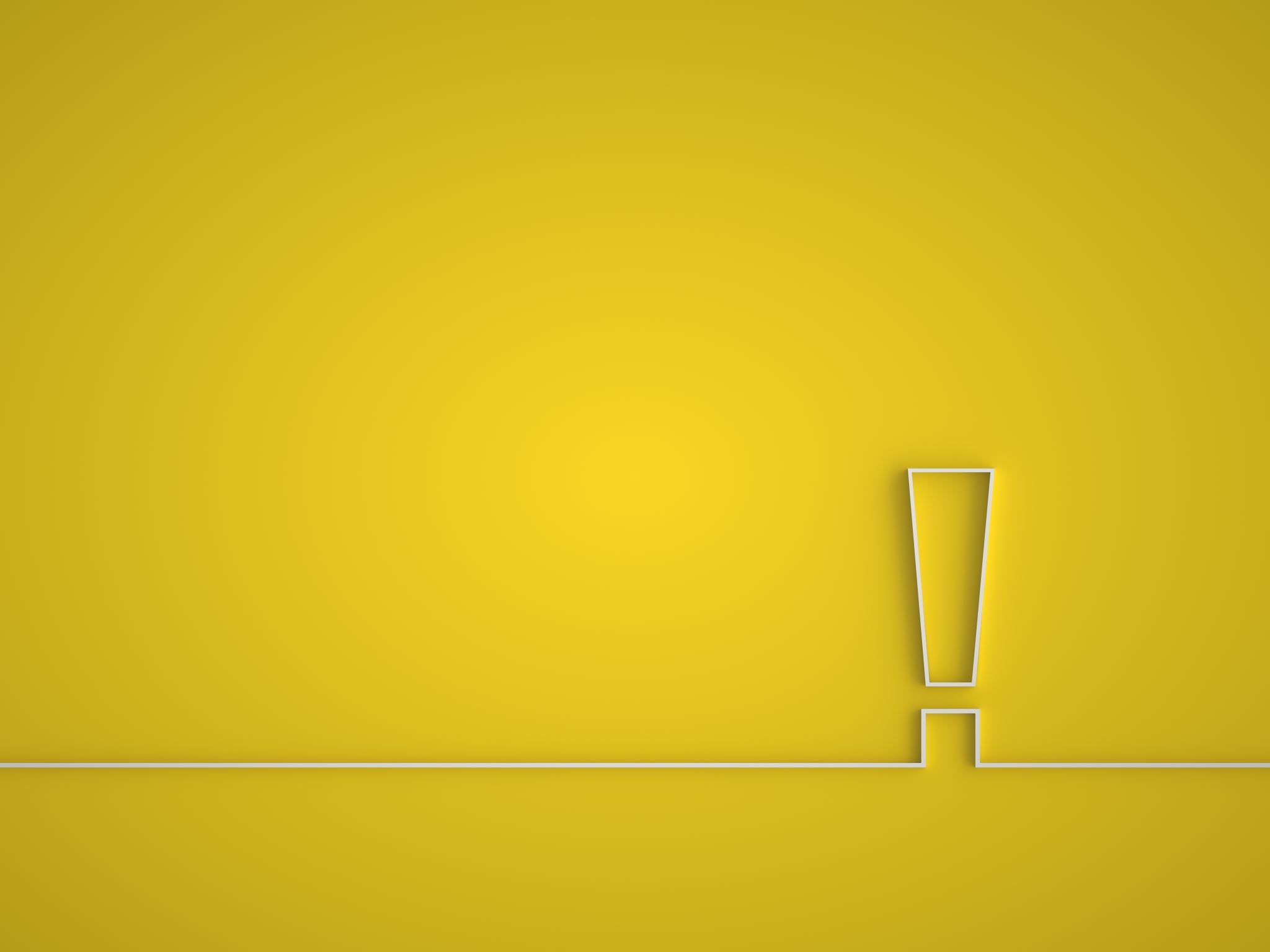 2-Hastalara ve tümörlere özgü faktörler
1- Yeniden yüksek dozda ışınlama yapılması düşünülen hastalar için kararlı bir ECOG ≤2 performans durumu önerilir. (%88 – 15/17) 
2-Tahmini sağkalım <6 ay ise küratif amaçlı yüksek doz yeniden ışınlama önerilmez(%82 – 14/17) 
3-Kalıcı 3. derece veya daha yüksek radyasyona bağlı toksisite durumunda, hastanın risk kabulü de dikkate alınarak yeniden ışınlama kritik olarak tartışılmalıdır.(%88 – 15/17) 
4-Önceki ışınlamadan sonraki 6 ay içinde küratif amaçla yüksek doz yeniden ışınlama, ilk radyoterapiden elde edilecek fayda ve tahmini toksisite riskine karşı dikkatli bir şekilde tartılmalıdır.(%82 – 14/17)
3-Radyobiyoloji
1-Tedavi amaçlı yüksek doz yeniden ışınlama, en iyi yanıt progresif hastalık ise reçete edilmemelidir.(%82 – 14/17) 
2- Yeniden ışınlama lehinde veya aleyhinde karar, genel radyobiyolojik varsayımlara göre değil, ilk ışınlamaya verilen yanıt ve bundan sağlanan faydaya göre verilmelidir.(%82 – 14/17)
3-Daha iyi klinik radyobiyoloji verilerinin yokluğunda, tümörün ve risk altındaki organların primer ışınlanması için belirlenen α/β değerlerinin yeniden ışınlama için de kullanılması önerilir.(%82 – 14/17)
4-Kümülatif dozlardan toksisite riskini değerlendirirken, seri organlar (örn. omurilik) için maksimum dozların dikkate alınması gerekirken, ışınlanan hacim paralel organlar (örn. akciğer veya karaciğer) için önemlidir.(%94 – 16/17)
4-Yeniden Işınlamaya Özgü Faktörler
4-Yeniden Işınlamaya Özgü Faktörler
4- Önceki doz dağılımı elektronik olarak mevcutsa, 3 boyutlu doz dağılımlarının üst üste bindirilmesi zorunludur.( %88 – 15/17)
5-Biyolojik olarak eşit etkili dozlar (örn. EQD2 veya BED), özellikle fraksiyon başına farklı dozlar kullanıldığında, tedavi planlarının doz toplamları yapılırken hesaplanmalıdır.(%82 –14/17) 
6- Hedef hacimlerin önceliklendirilmesi ve risk altındaki organlara verilen doz, hastanın yaşam beklentisi, risk kabulü ve genel tedavi hedefi tarafından yönlendirilmelidir.(%94-16/17)
7-Risk altındaki organlara verilen dozları analiz ederken, önceki ışınlamadan sonra potansiyel olarak daha kısa geri dönüşümsüz toksisite gecikmeleri göz önünde bulundurulmalıdır.(%94-16/17)
4-Yeniden Işınlamaya Özgü Faktörler
8-Doz toplamında risk altındaki bir organın belirlenmiş doz kısıtlamaları aşılmazsa, yeniden ışınlama güvenli kabul edilebilir.(%88-15/17)
9-Dokuya bağlı geri kazanım veya doz indirimi (yani, daha önce verilen dozun geri kazanıldığı varsayılan ve daha sonraki kümülatif doz hesaplamaları için çıkarılabilen miktarı) devam eden araştırmalara tabidir ve bu nedenle kullanımlarına ilişkin güvenilir bir öneri mümkün değildir. (%82 –14/17)
10- Yeniden ışınlamadan sonra hastalar bir radyasyon onkoloğu tarafından uygun görüntüleme ve klinik muayene ile düzenli olarak takip edilmelidir.(%88-15/17)
11-Yüksek doz yeniden ışınlamadan sonra, beklenen klinik olarak anlamlı geri dönüşümsüz toksisite riski düşük olmadıkça, ilk yıl boyunca her 3-4 ayda bir ve sonrasında yıllık takip önerilir.(%100-17/17)
Sonuçlar
Bu ESTRO-EORTC konsensüsünde, yeniden ışınlama için evrensel olarak uygulanabilir bir tanım ve yeniden ışınlama kriterlerini karşılamayan radyoterapi ile yeniden tedavi senaryoları için terminoloji öneriliyor.
Yeniden ışınlama tanımı, ışınlanmış hacimlerin örtüştüğü senaryoları ve aynı zamanda kümülatif dozlardan kaynaklanan toksisite endişelerini artıran hacimlerin örtüşmediği senaryoları da kapsar. 
Hastalık tipine (yeni primer tümör, lokal nüks veya metastazlar), ışınlanmış alan veya risk altındaki organa ve dozu vermek için kullanılan radyoterapi tekniğine bakılmaksızın yeniden ışınlamayı tanımlamak için geçerli olacaktır.
Sonuçlar
Ek olarak, klinik çalışmalarda minimum raporlama ve klinik uygulamada karar verme için öneriler geliştirilmiştir. Yeniden ışınlama ve raporlama yönergelerinin tanımı, aynı zamanda karar verme için önerileri doğrulamayı ve yeniden ışınlama için güvenli doz kısıtlamaları türetmeyi amaçlayan prospektif gözlemsel ReCare çalışmasına (NCT03818503) uygulanacaktır.
Bu kılavuz, yeniden ışınlama konusunda hastaların en iyi şekilde nasıl seçileceğini ve tedavi edileceğini daha iyi tanımlamak için prospektif ve randomize çalışmaların geliştirilmesine ve standartlaştırılmış raporlanmasına yardımcı olması bekleniyor.
Tek tip raporlama, çalışmaların havuzlanmış veri analizlerini ve bireysel hasta düzeyinde kolaylaştıracak ve böylece yeniden ışınlama için karar vermeye rehberlik edecek yüksek kaliteli kanıtların elde edilmesine yardımcı olabilir.
DİNLEDİĞİNİZ İÇİN TEŞEKKÜR EDERİM